Monetary Bulletin 2021/1
Charts
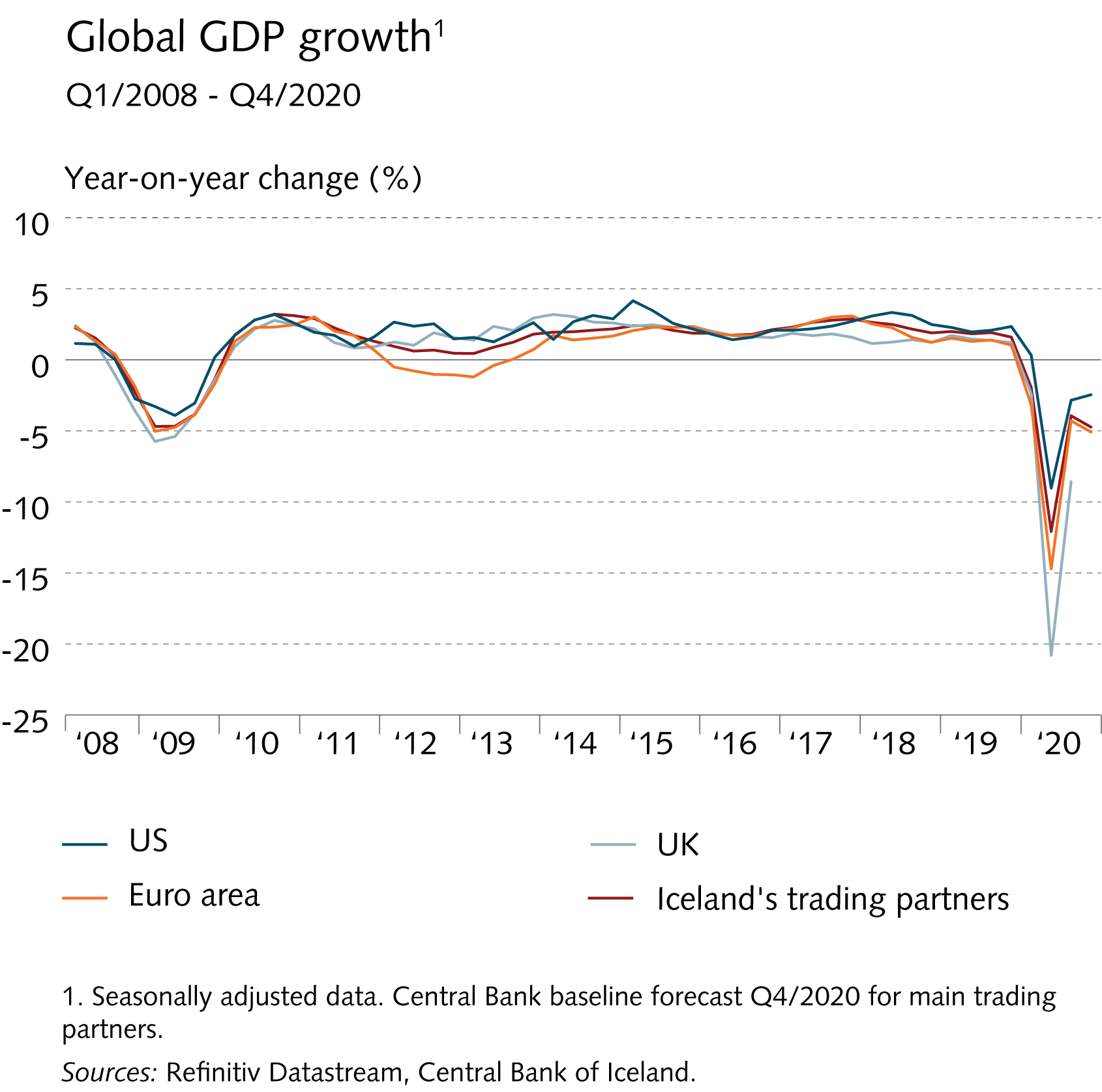 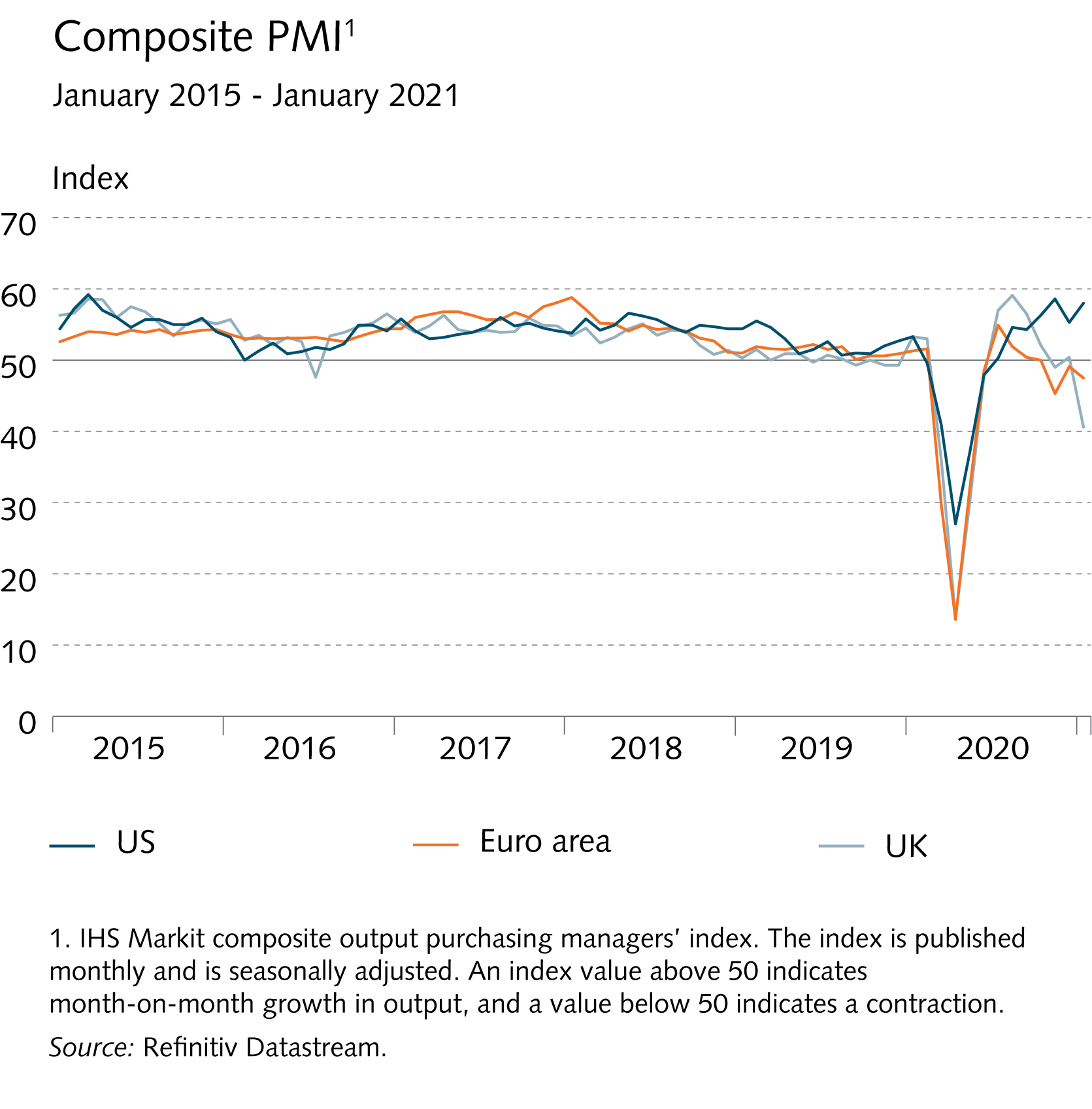 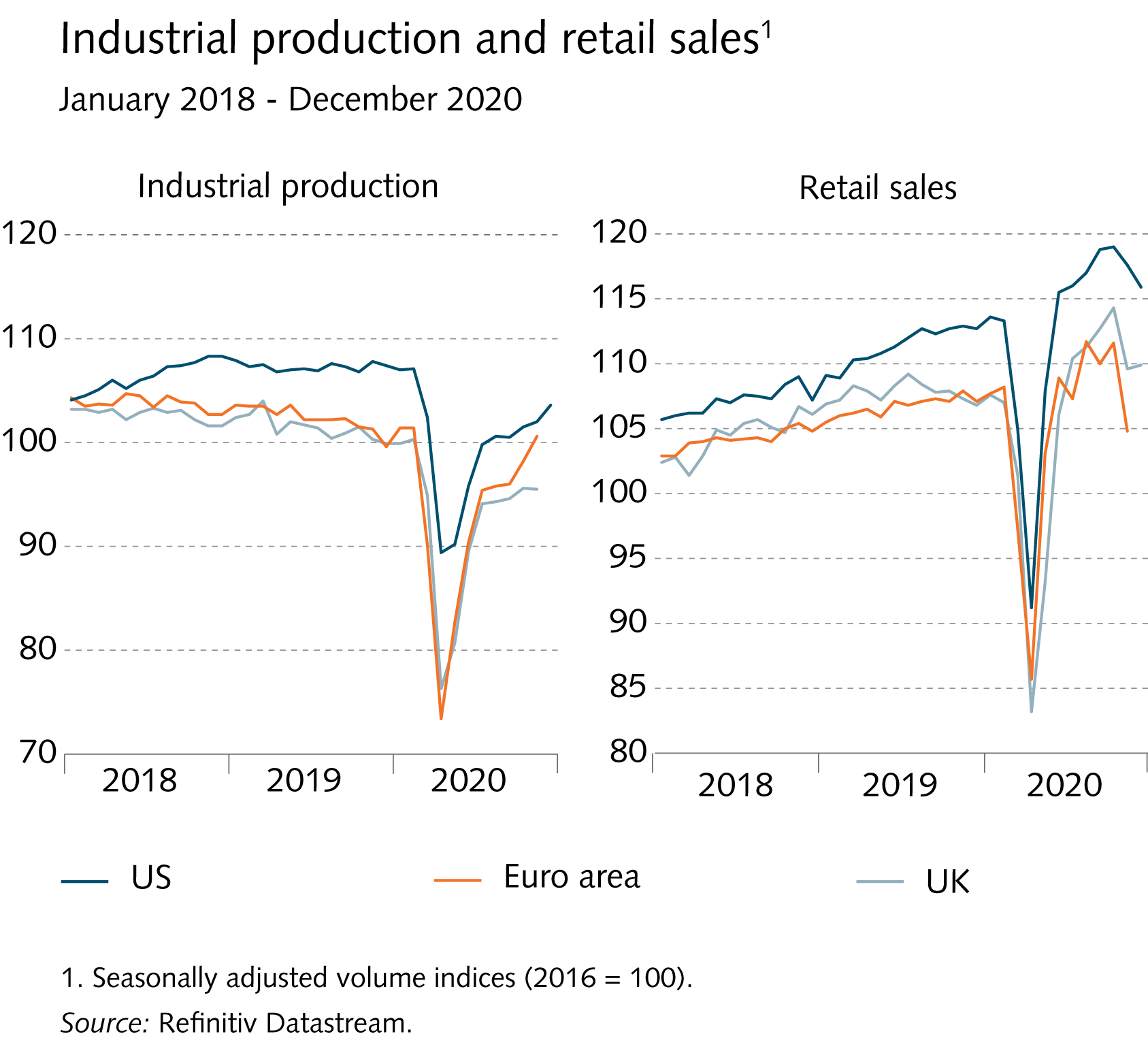 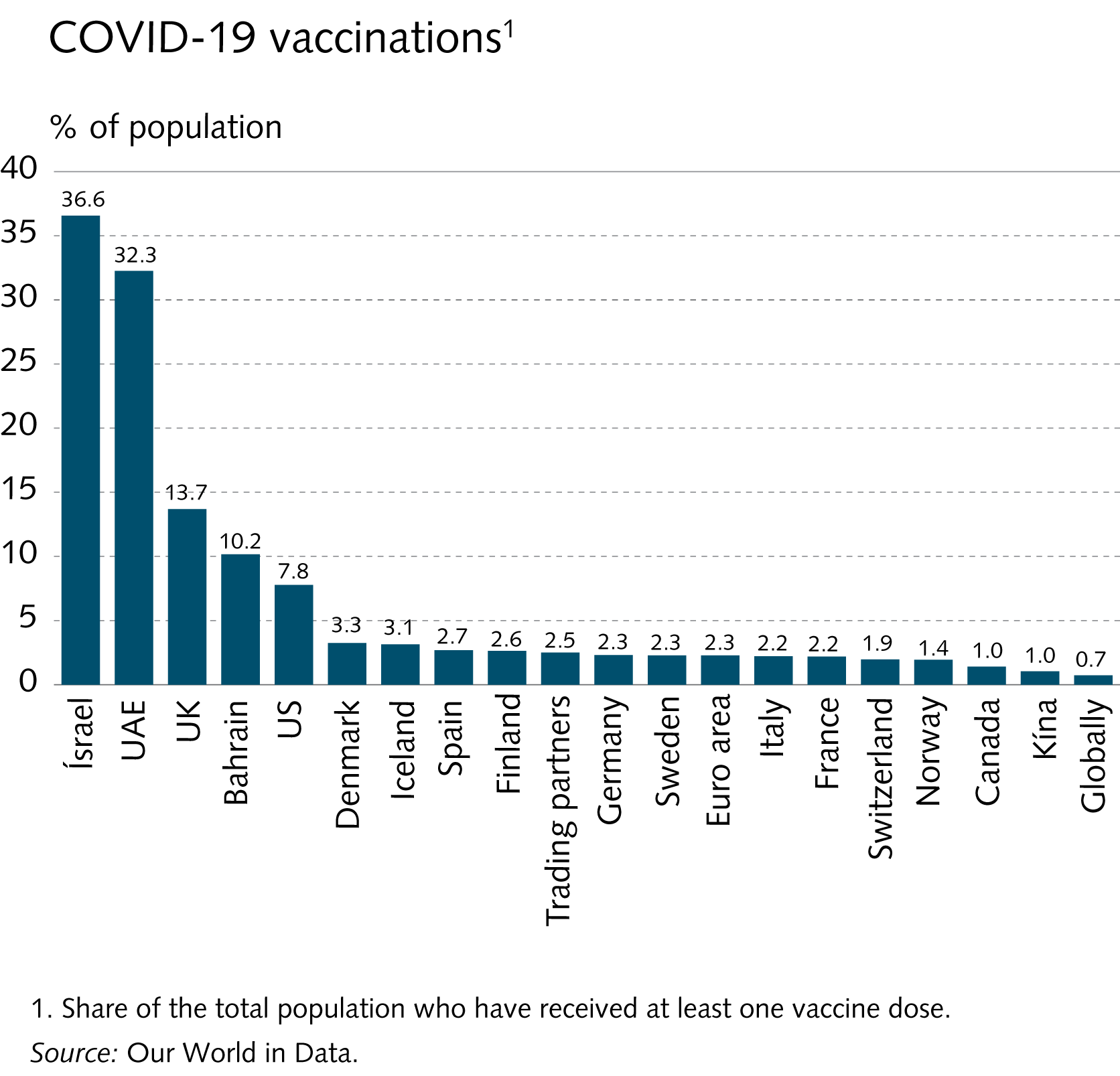 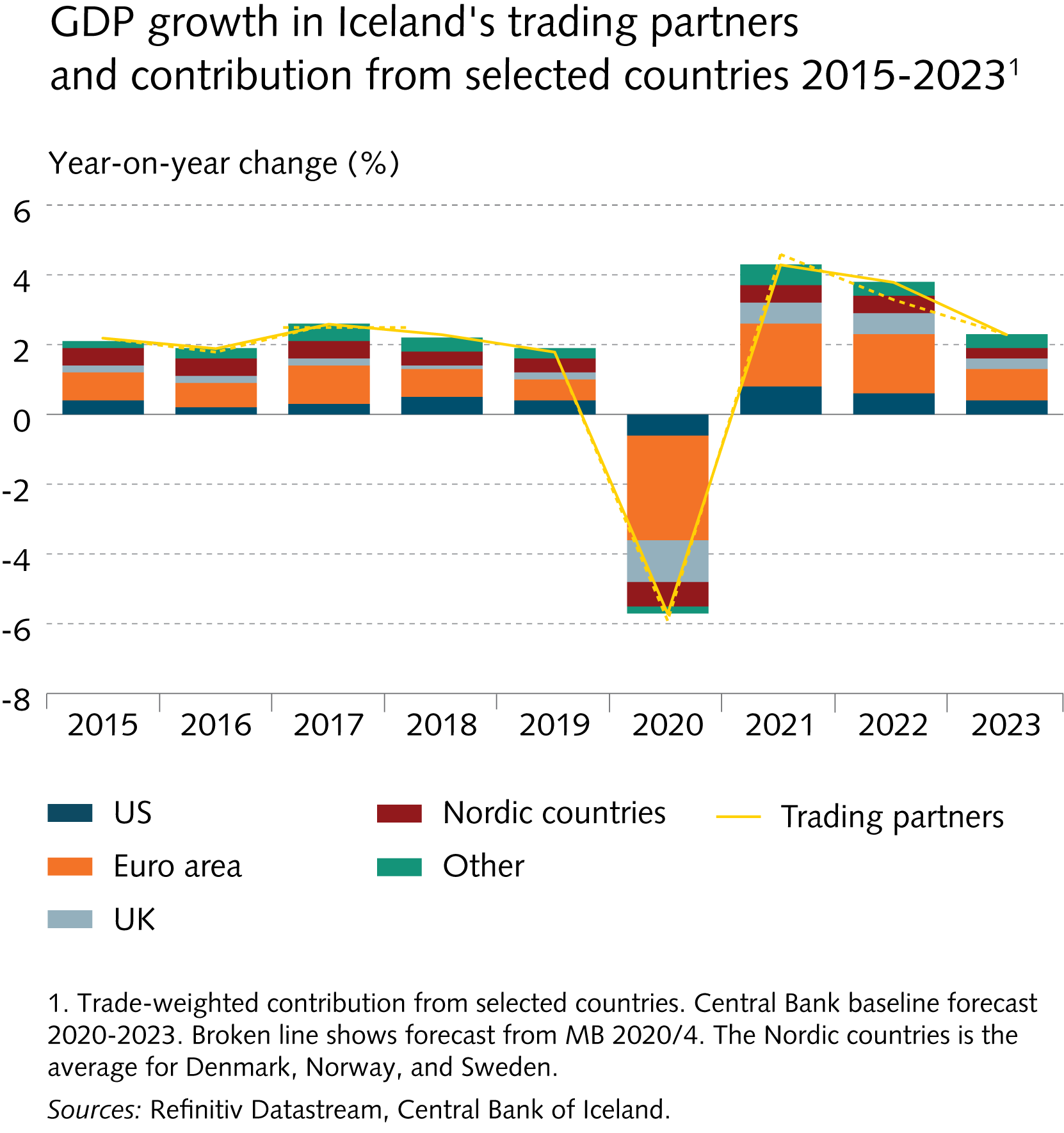 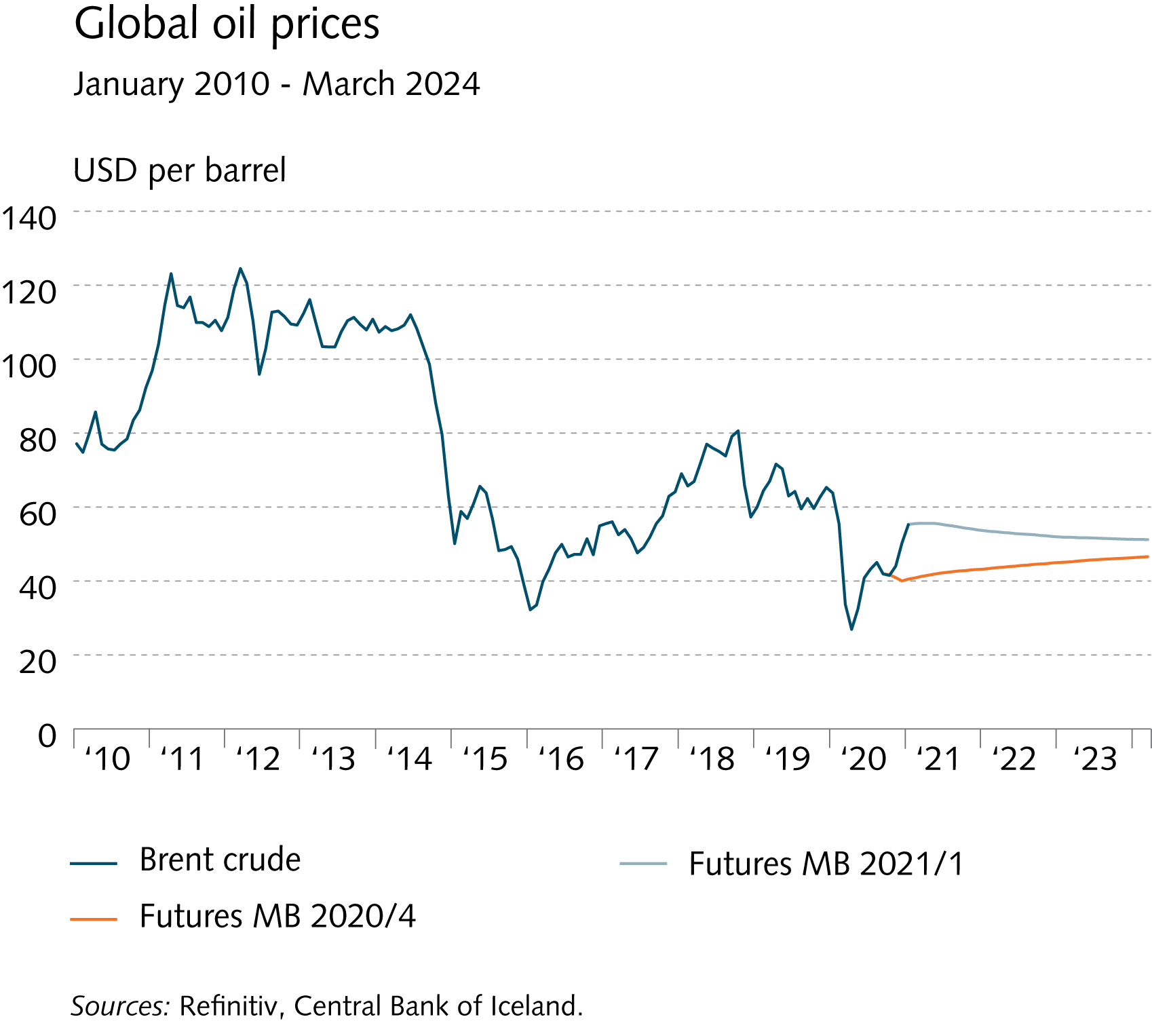 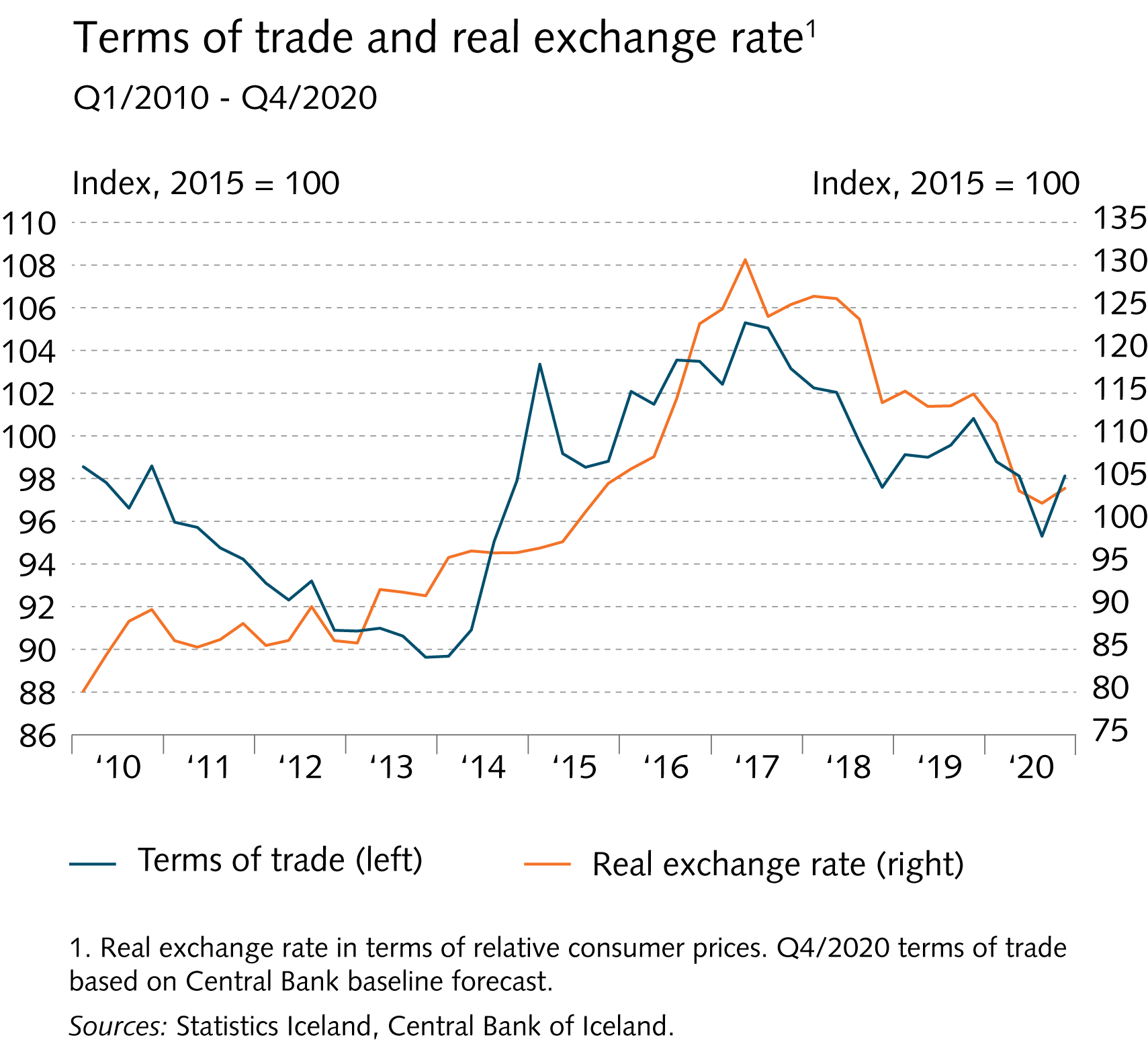 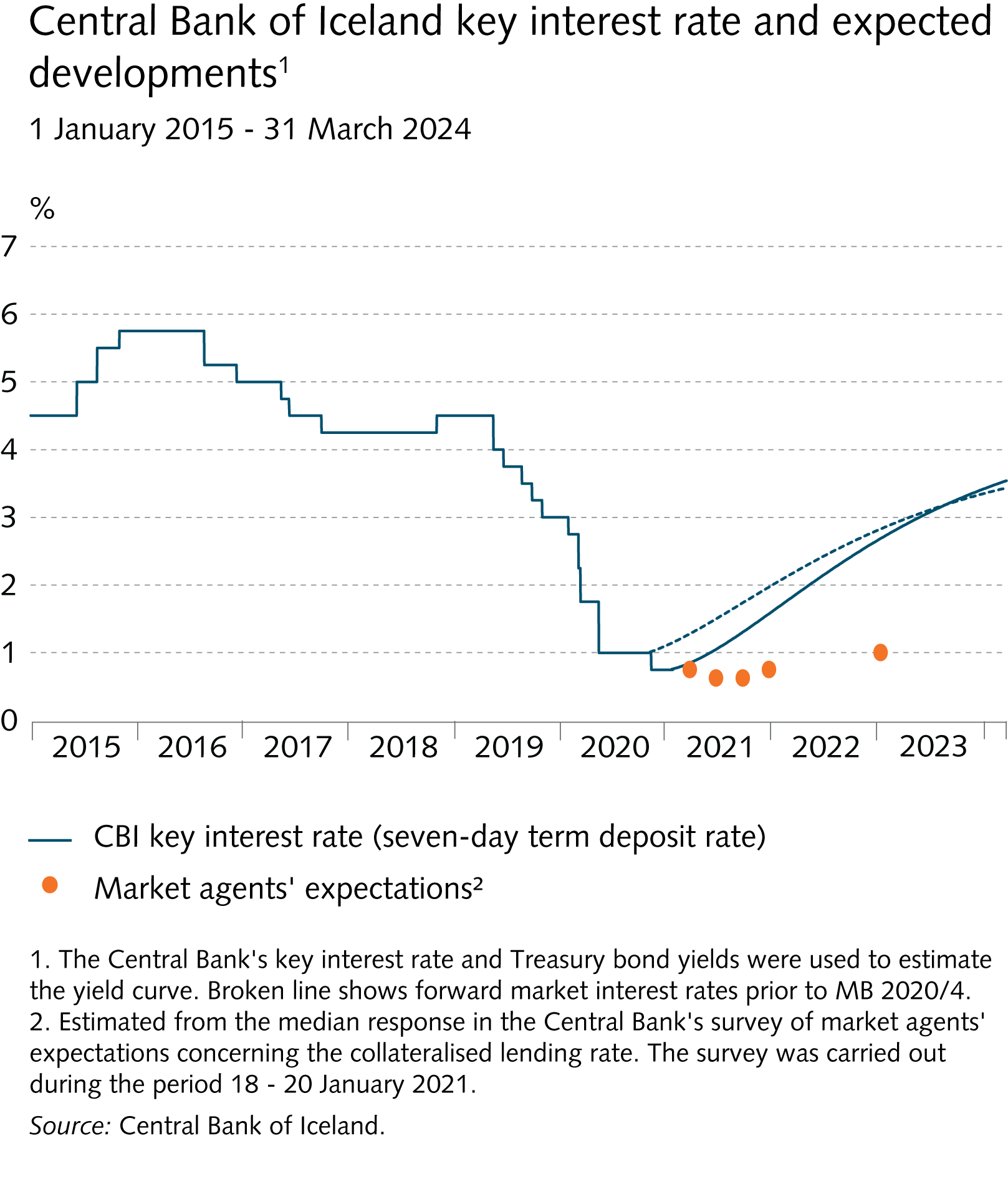 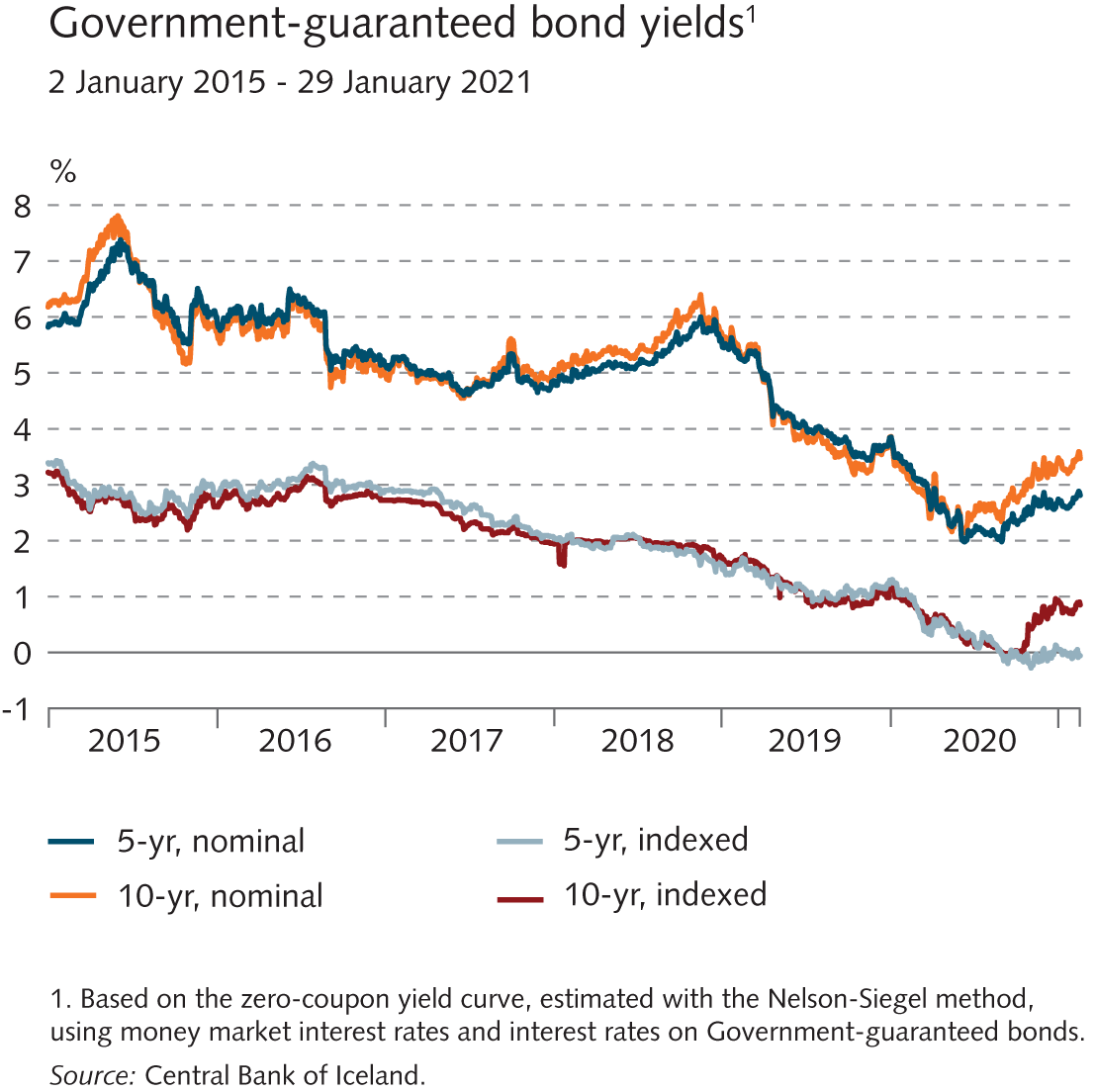 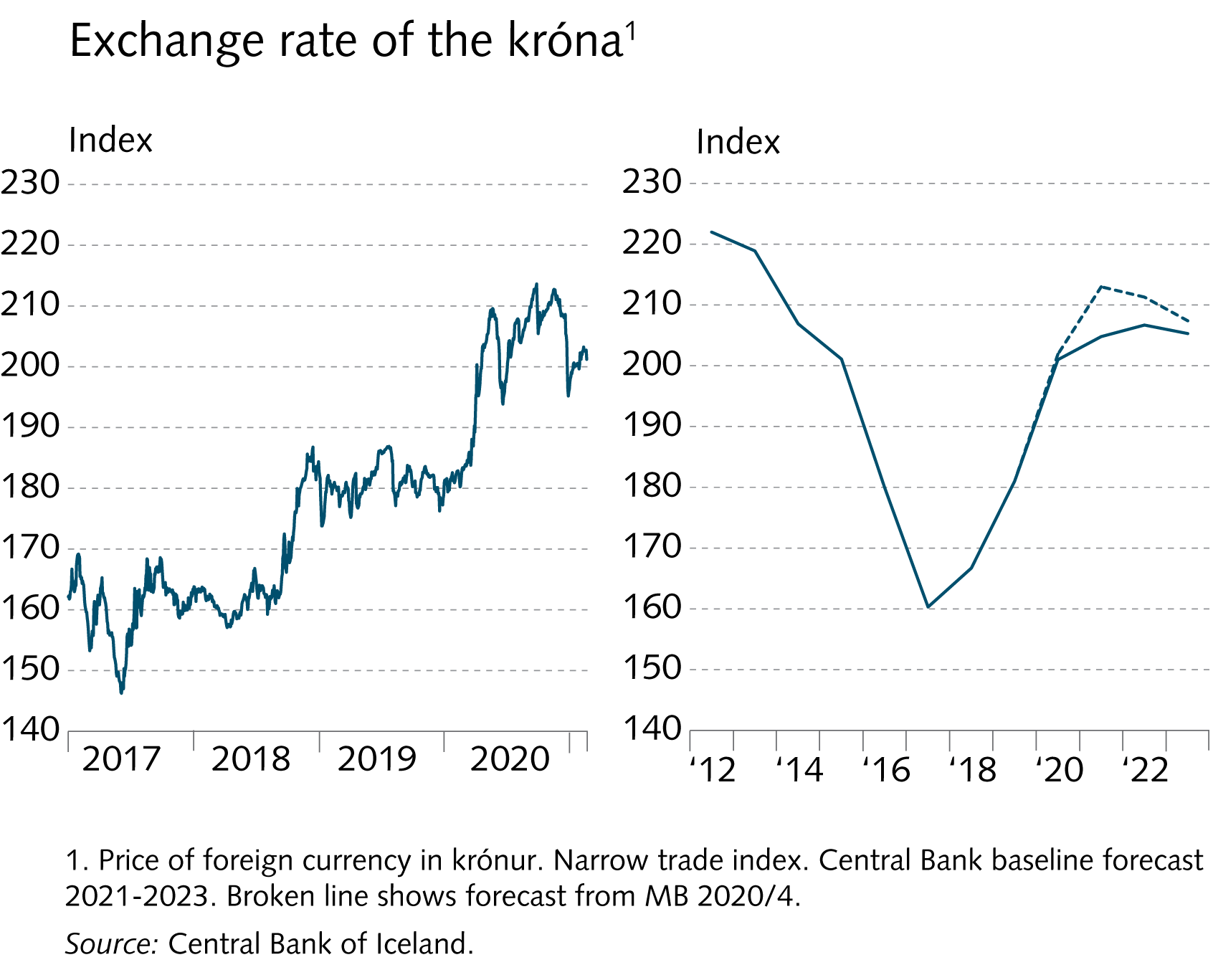 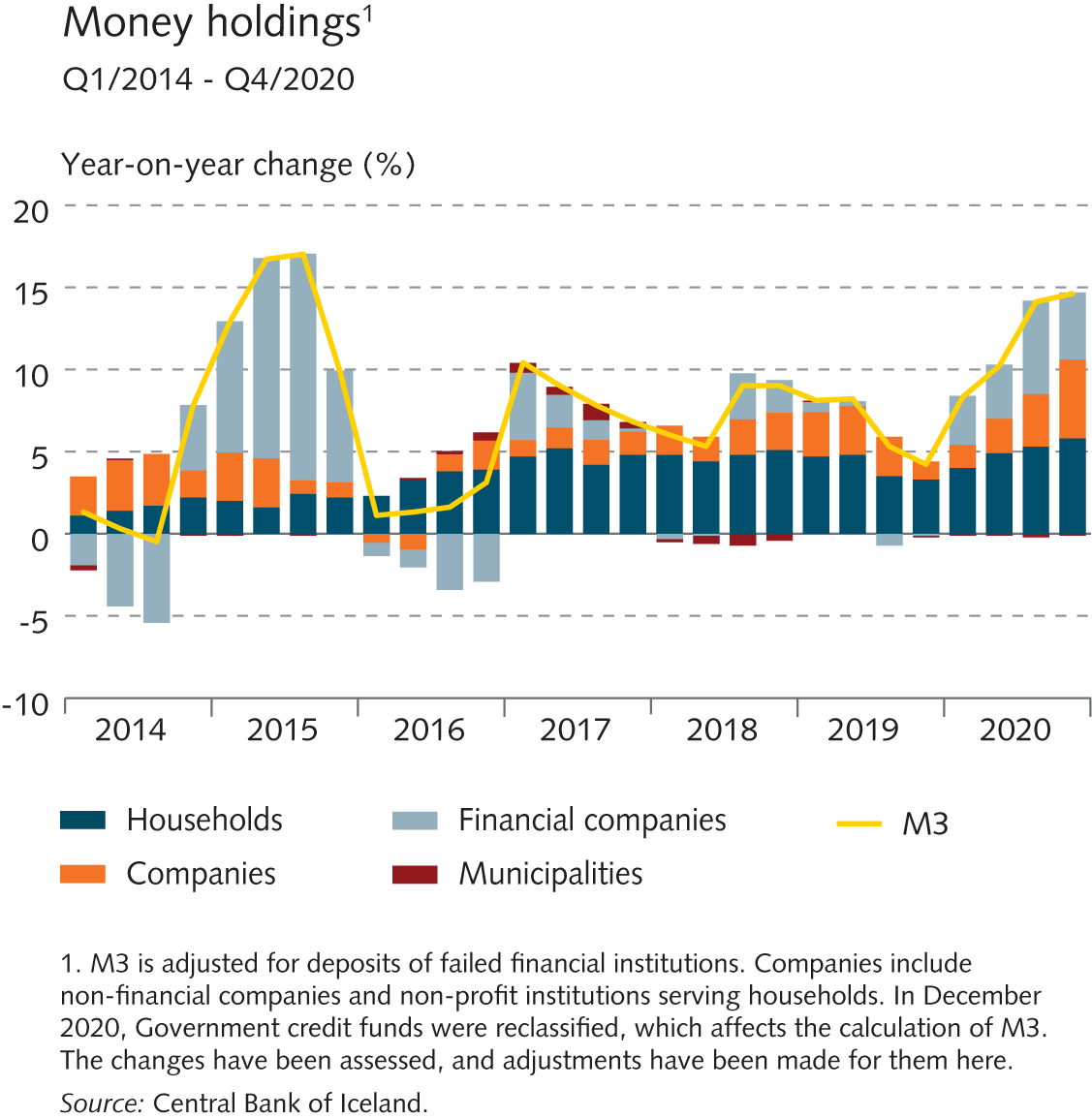 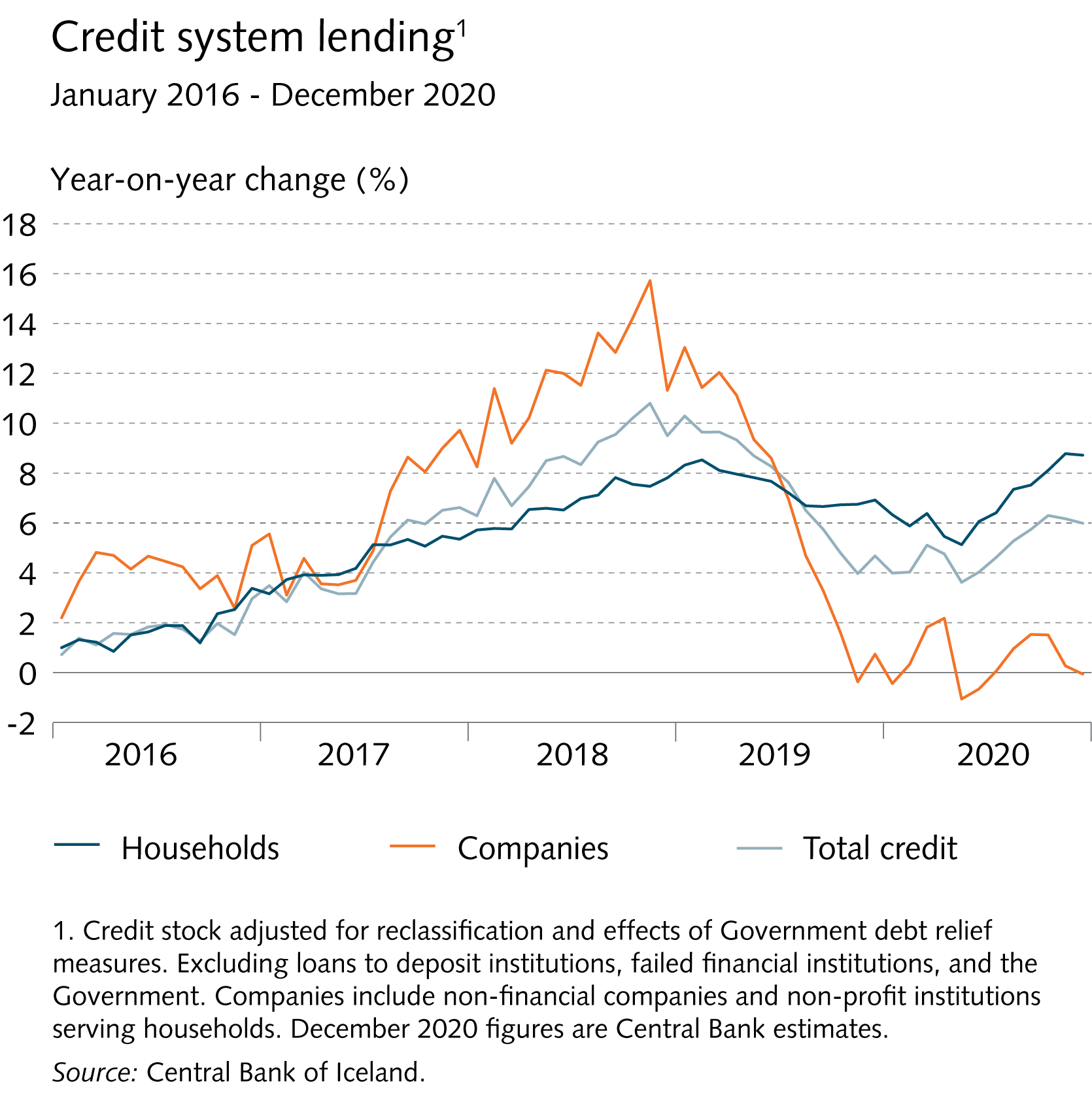 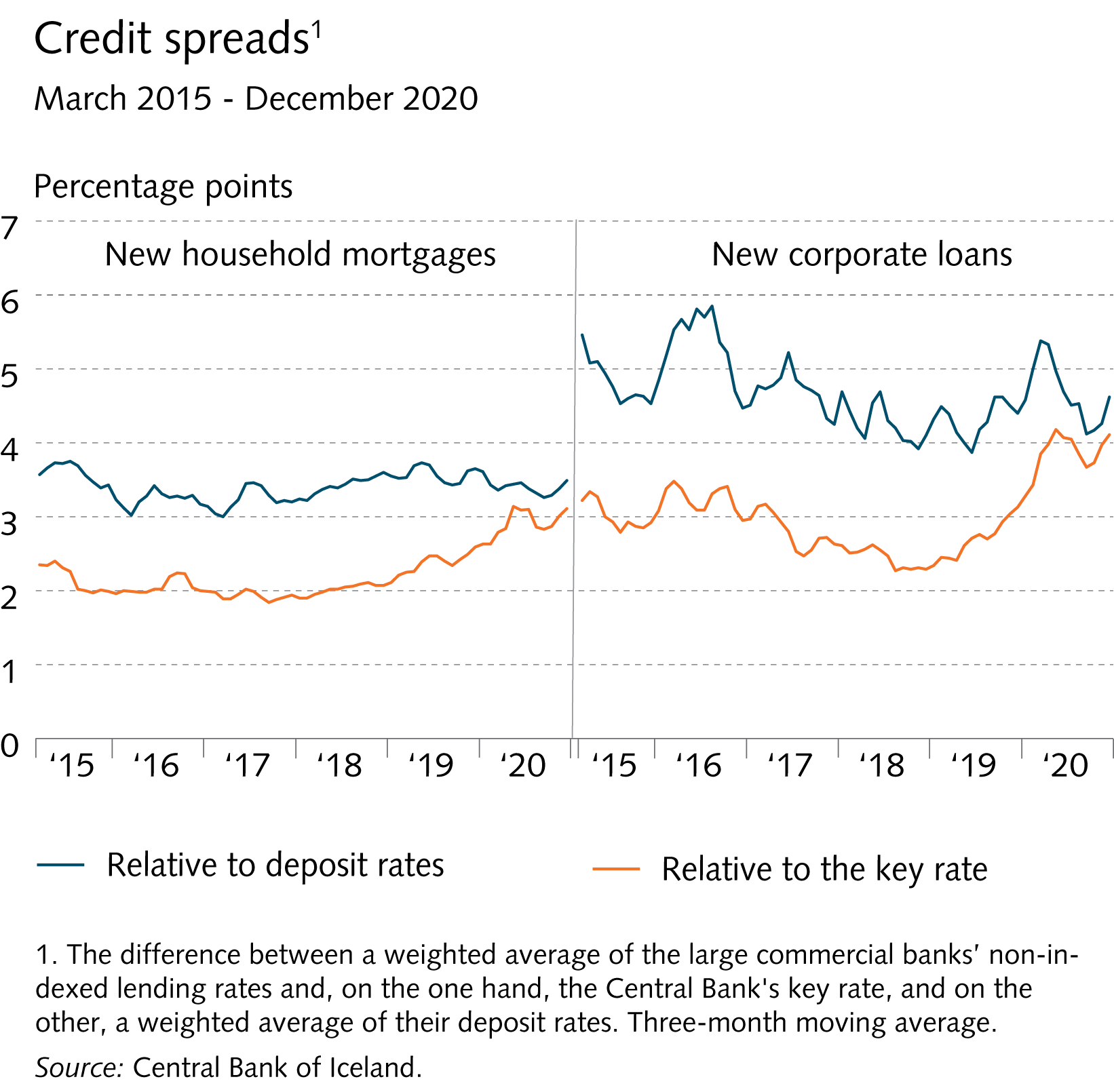 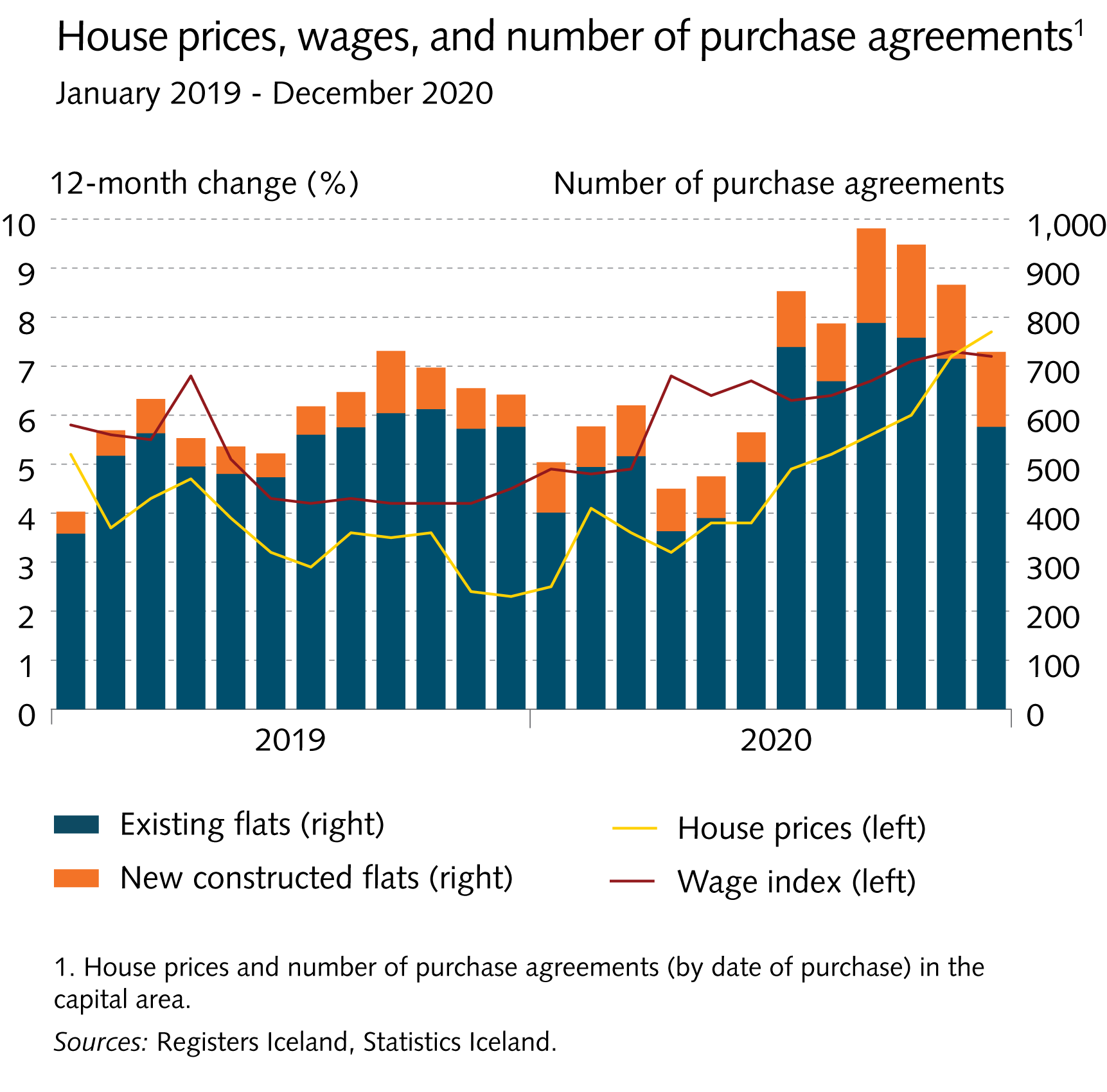 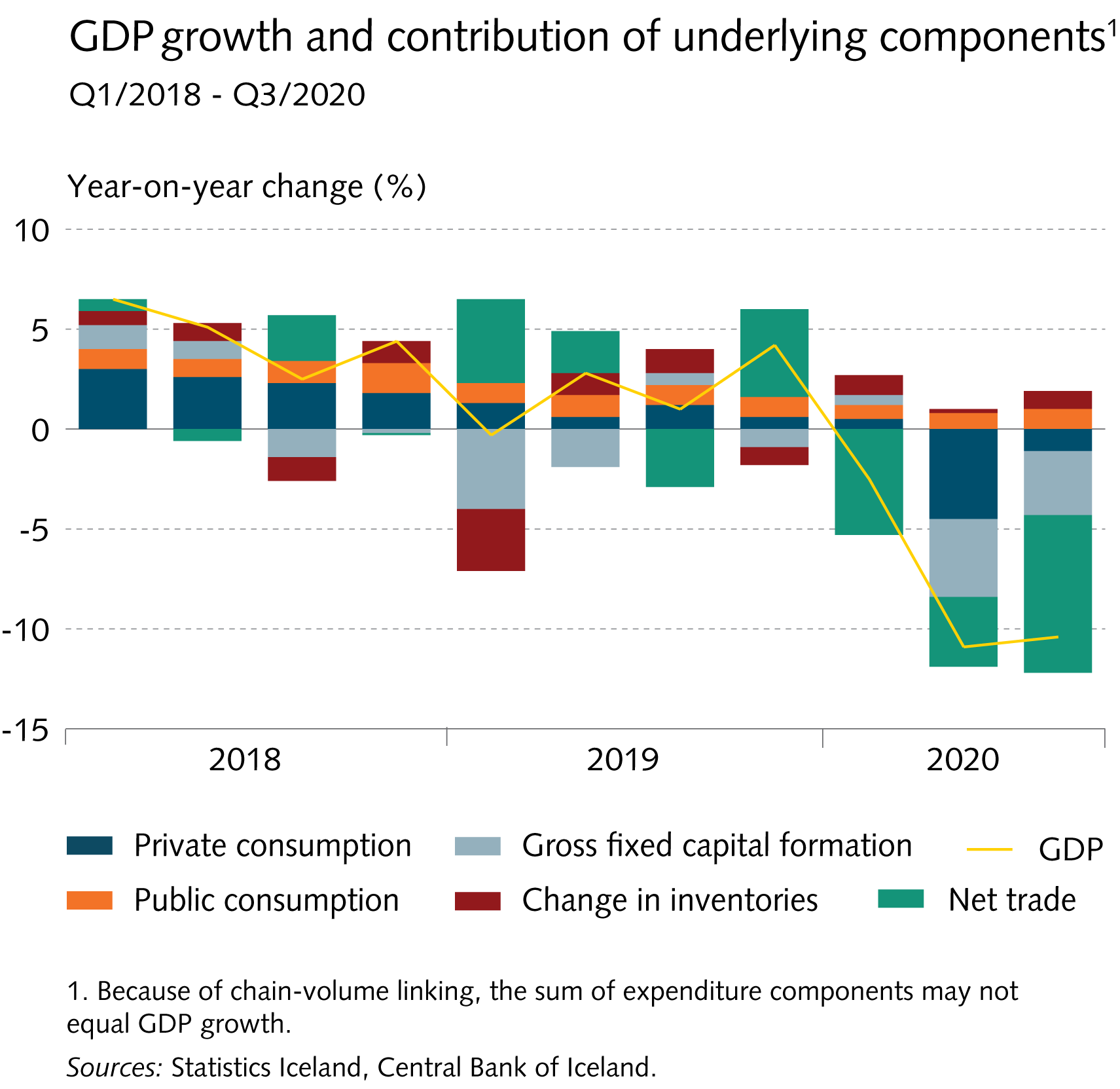 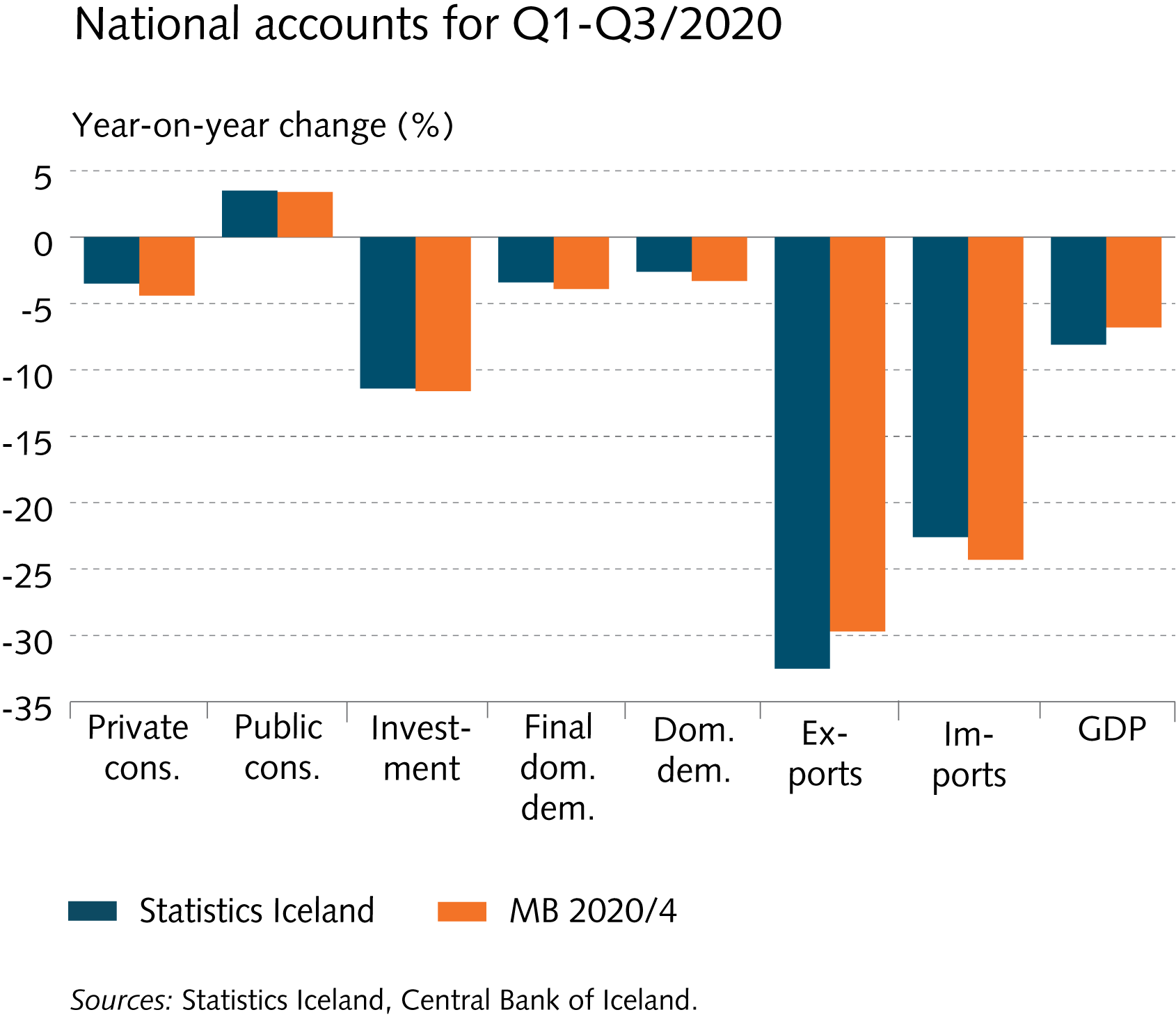 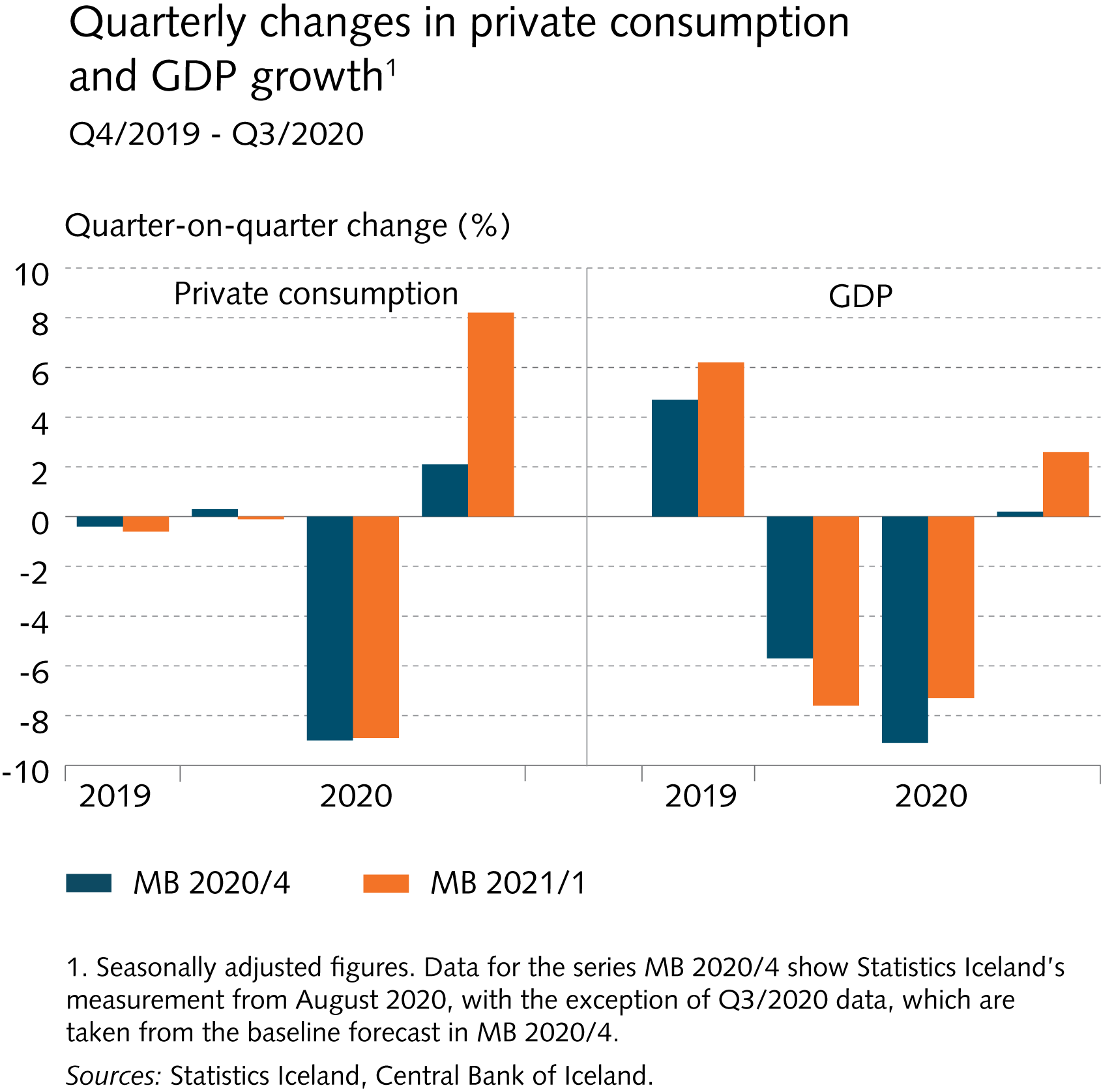 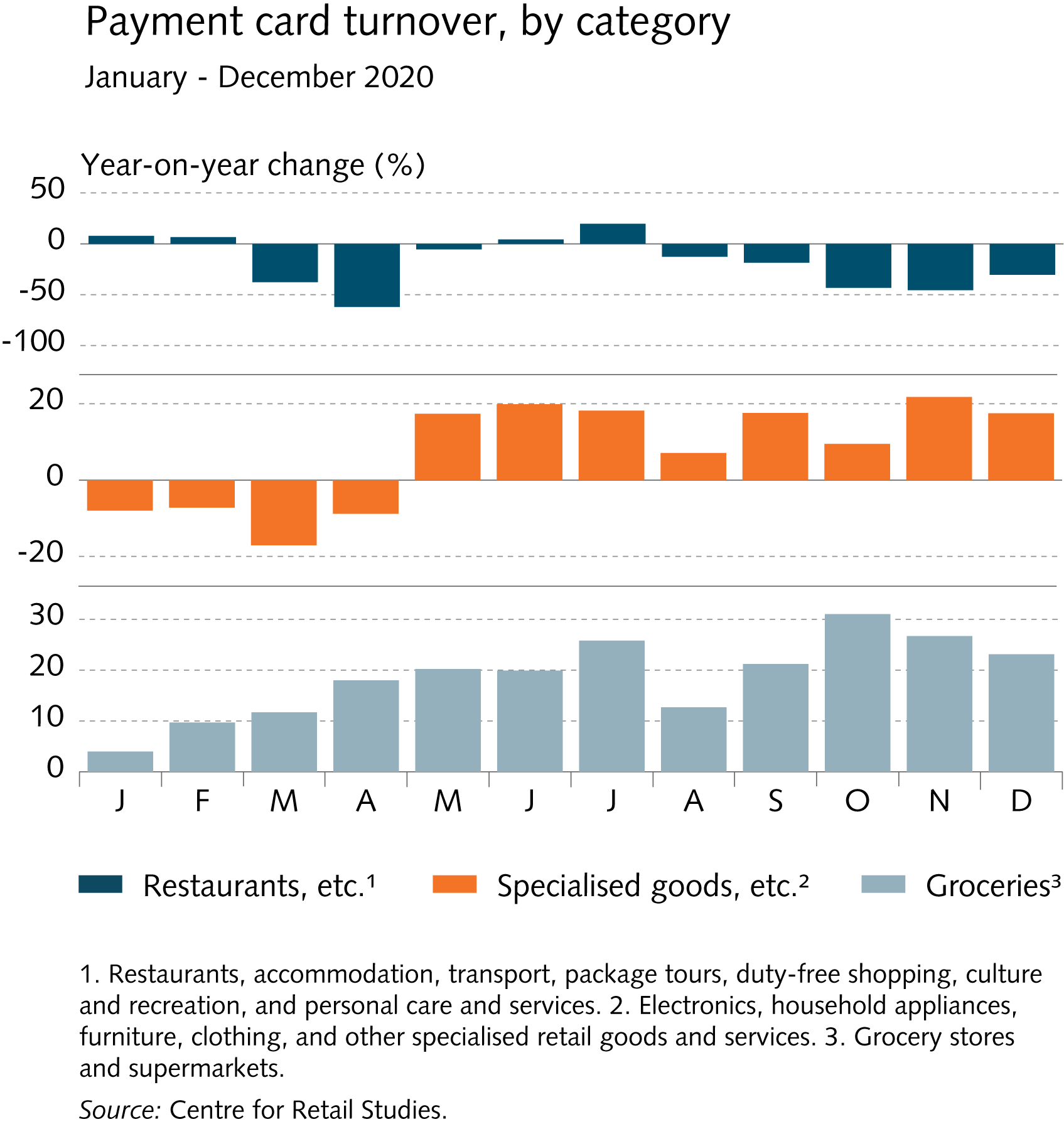 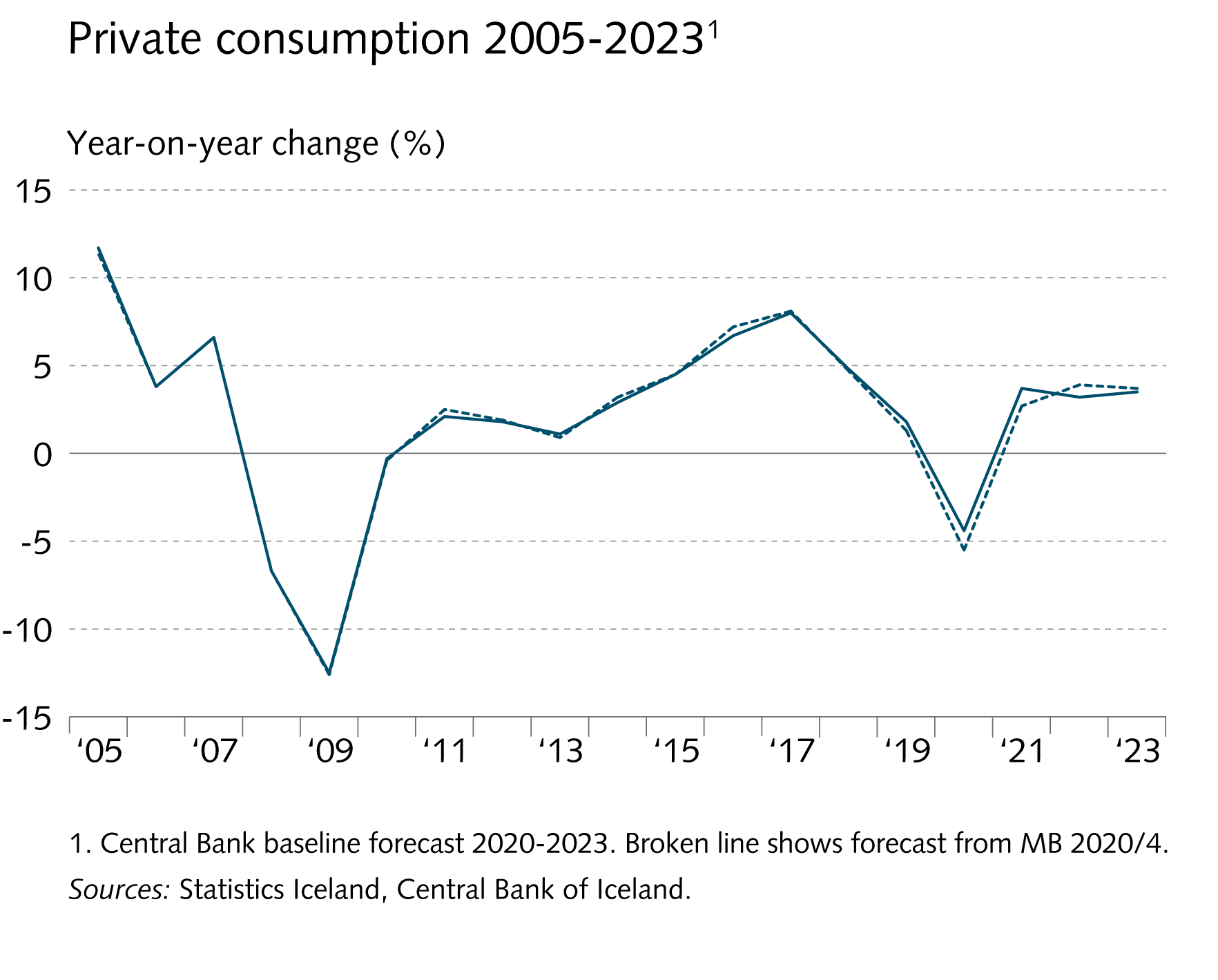 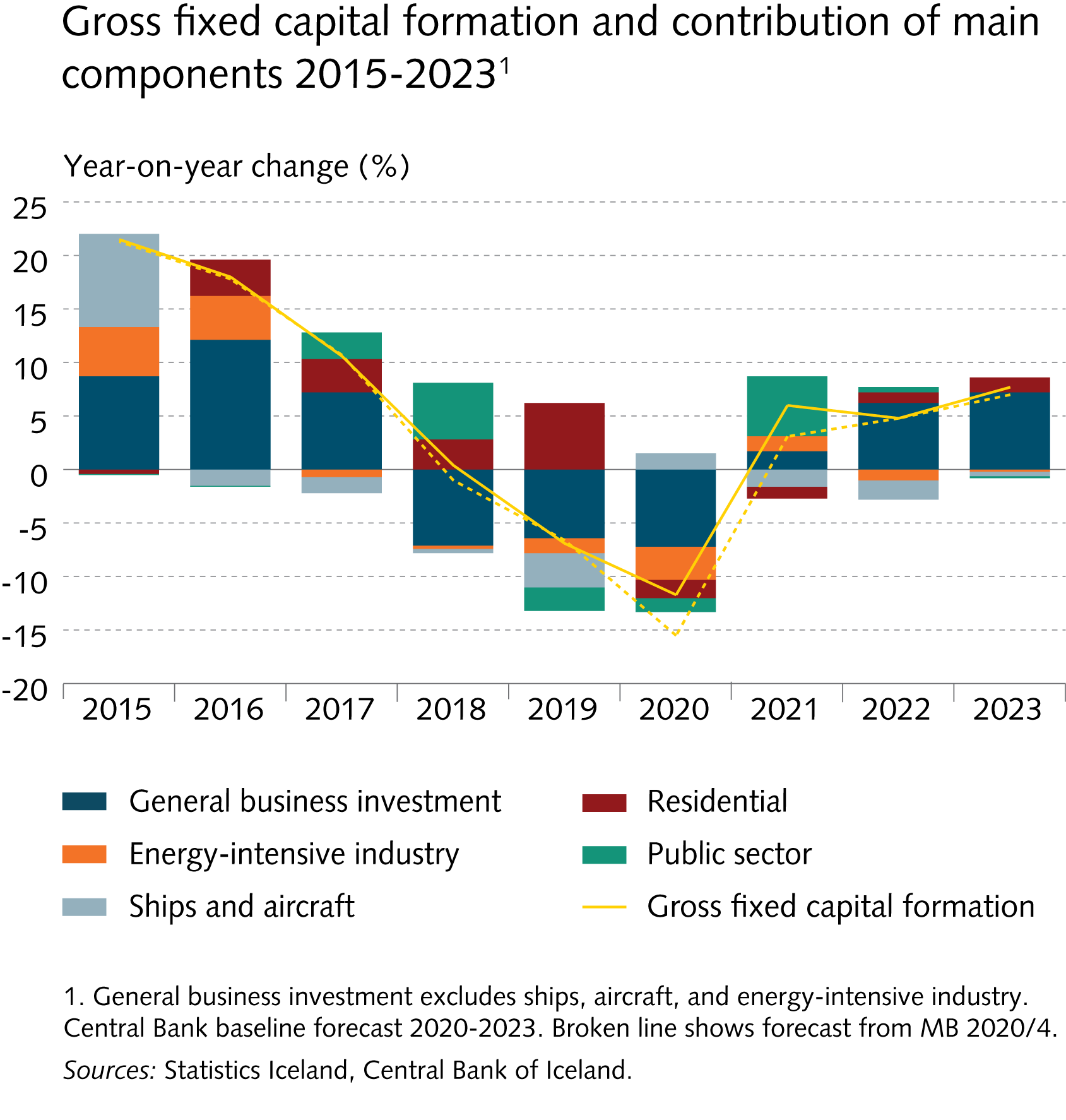 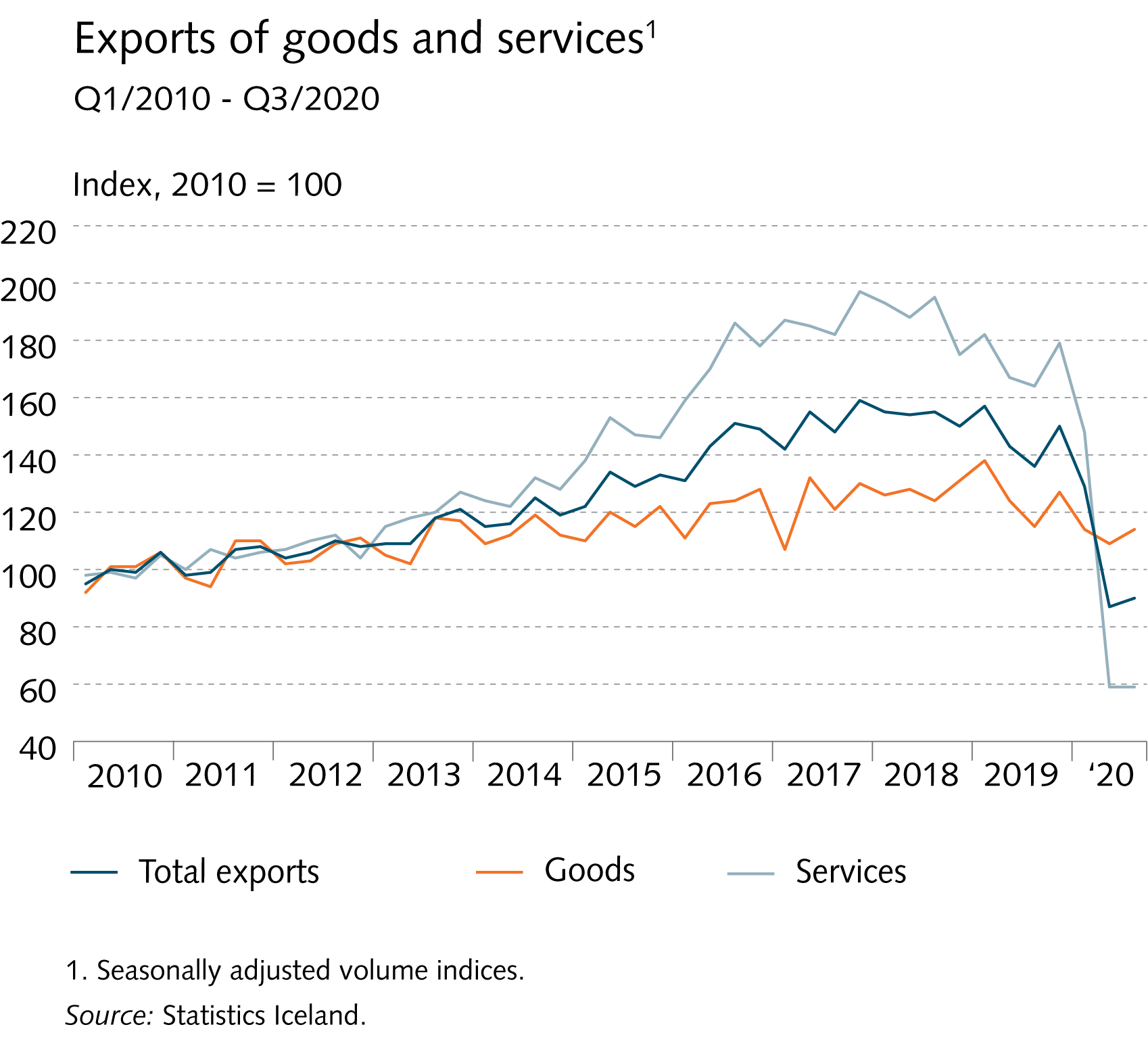 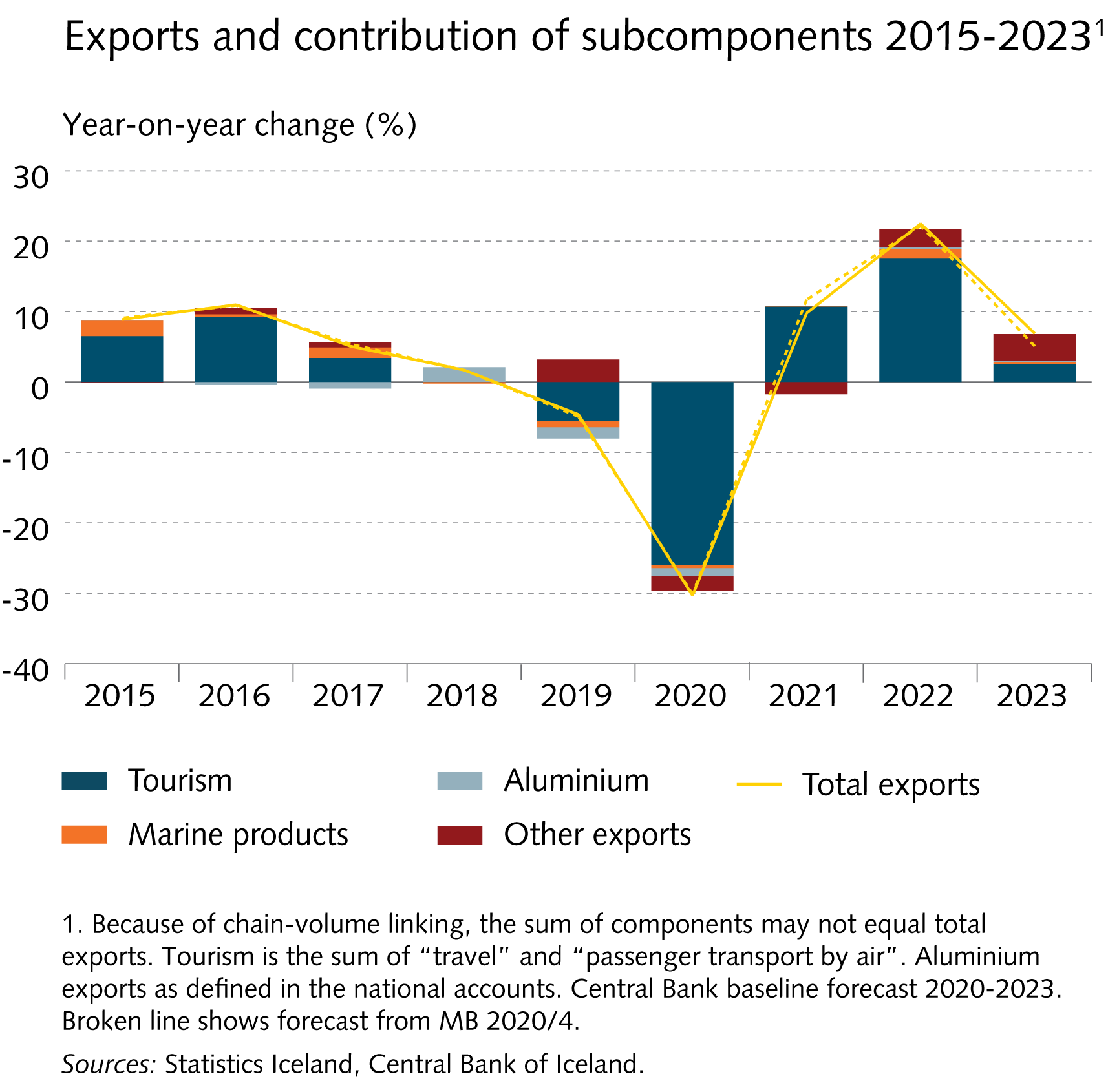 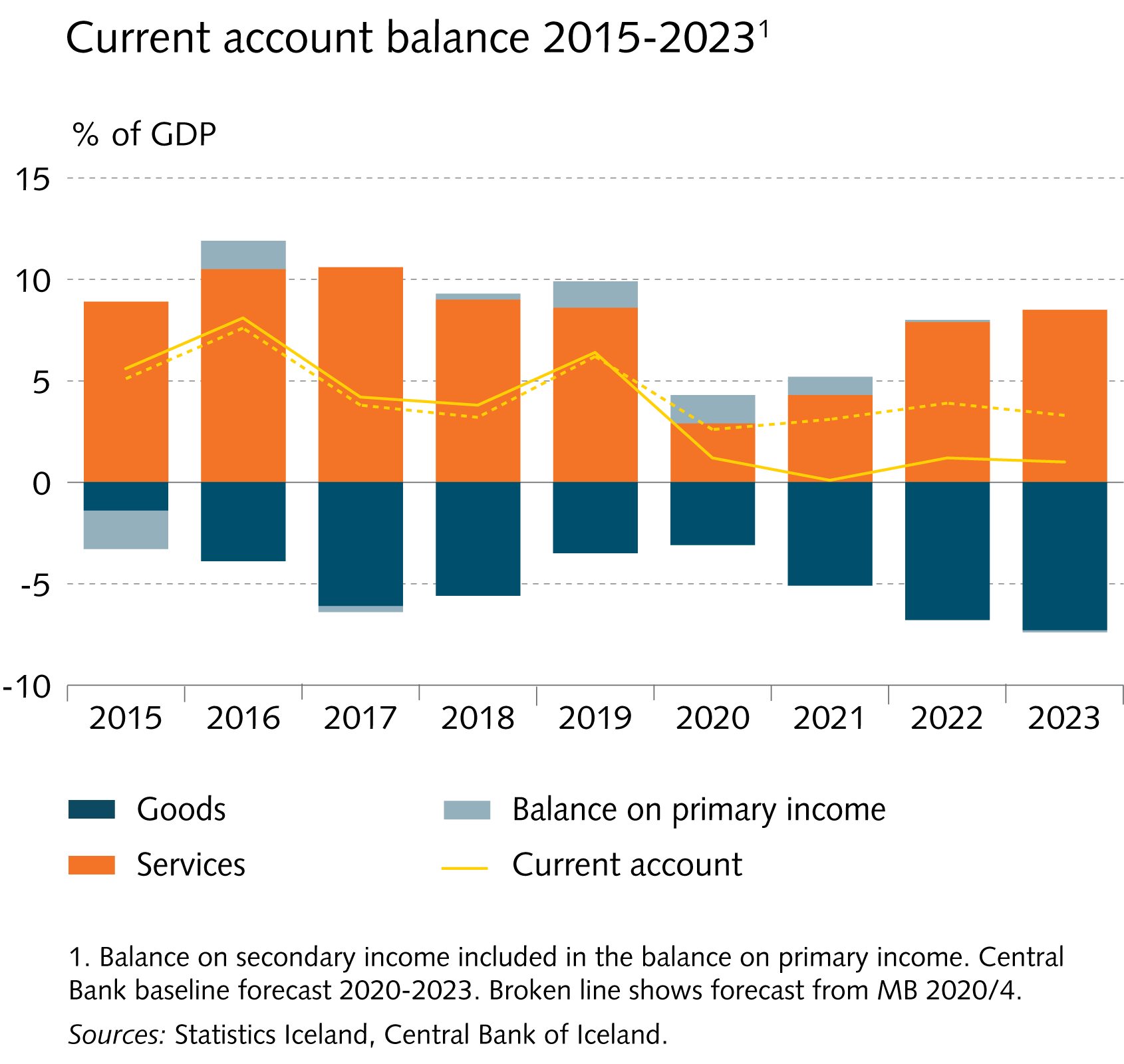 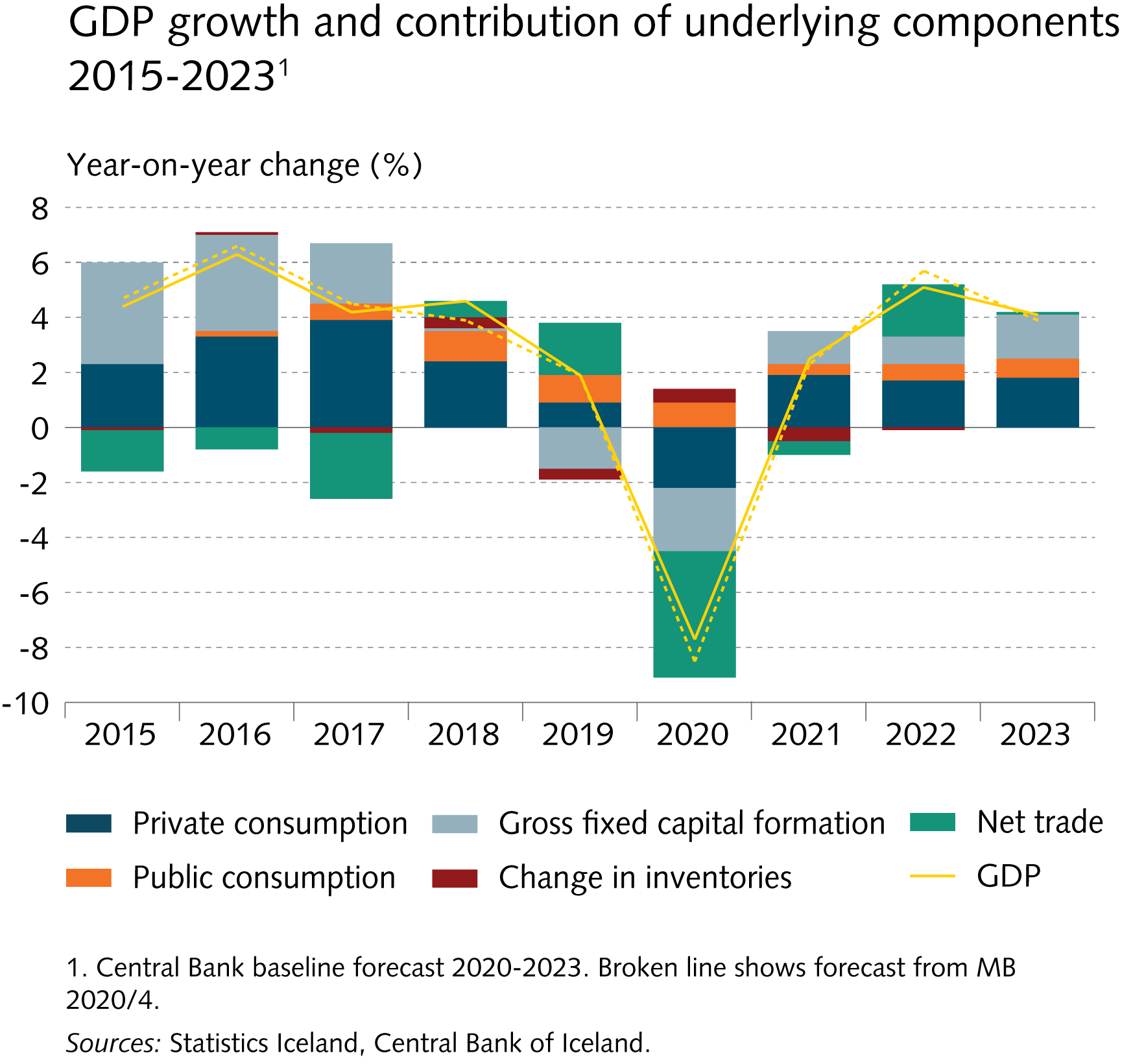 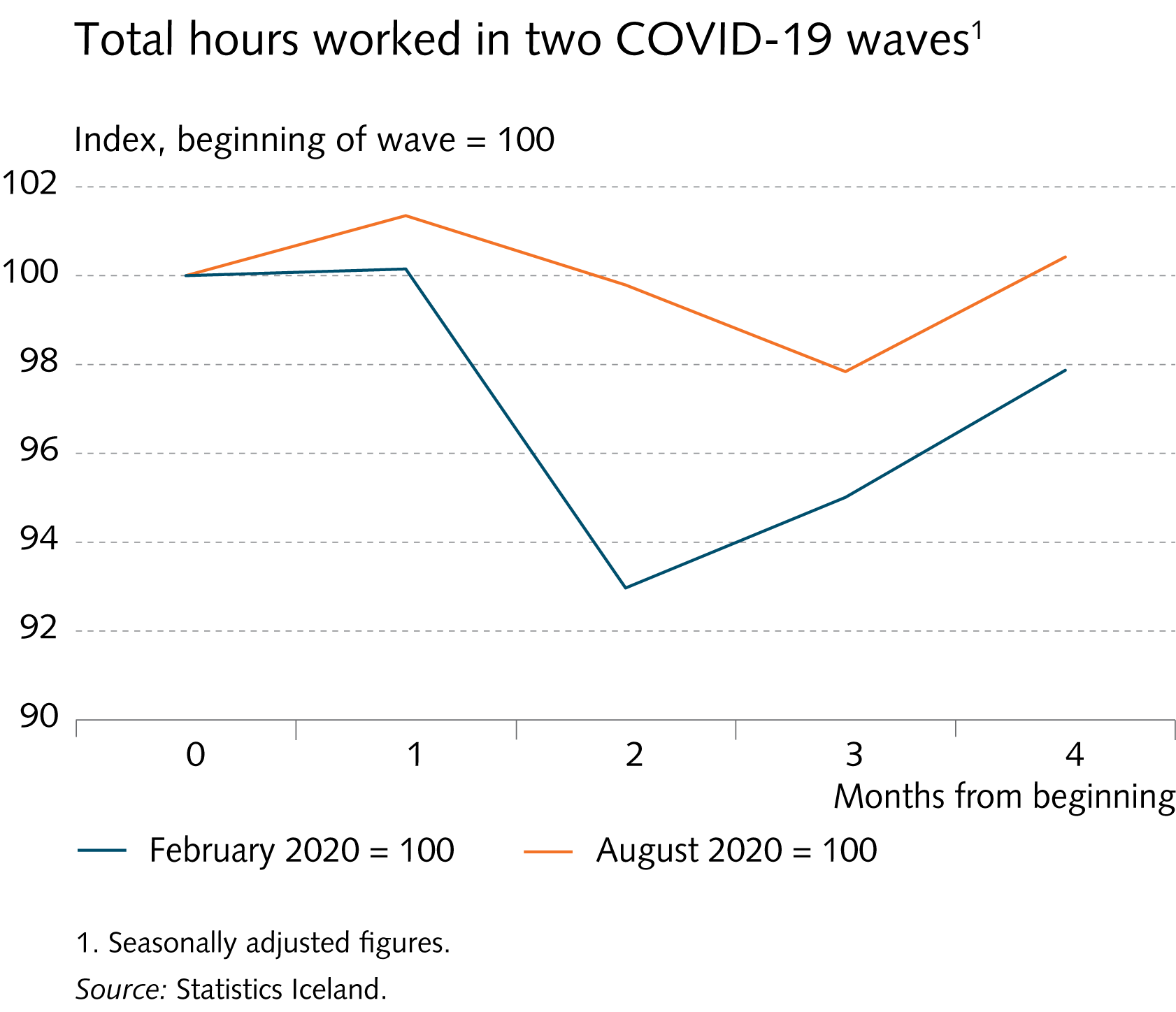 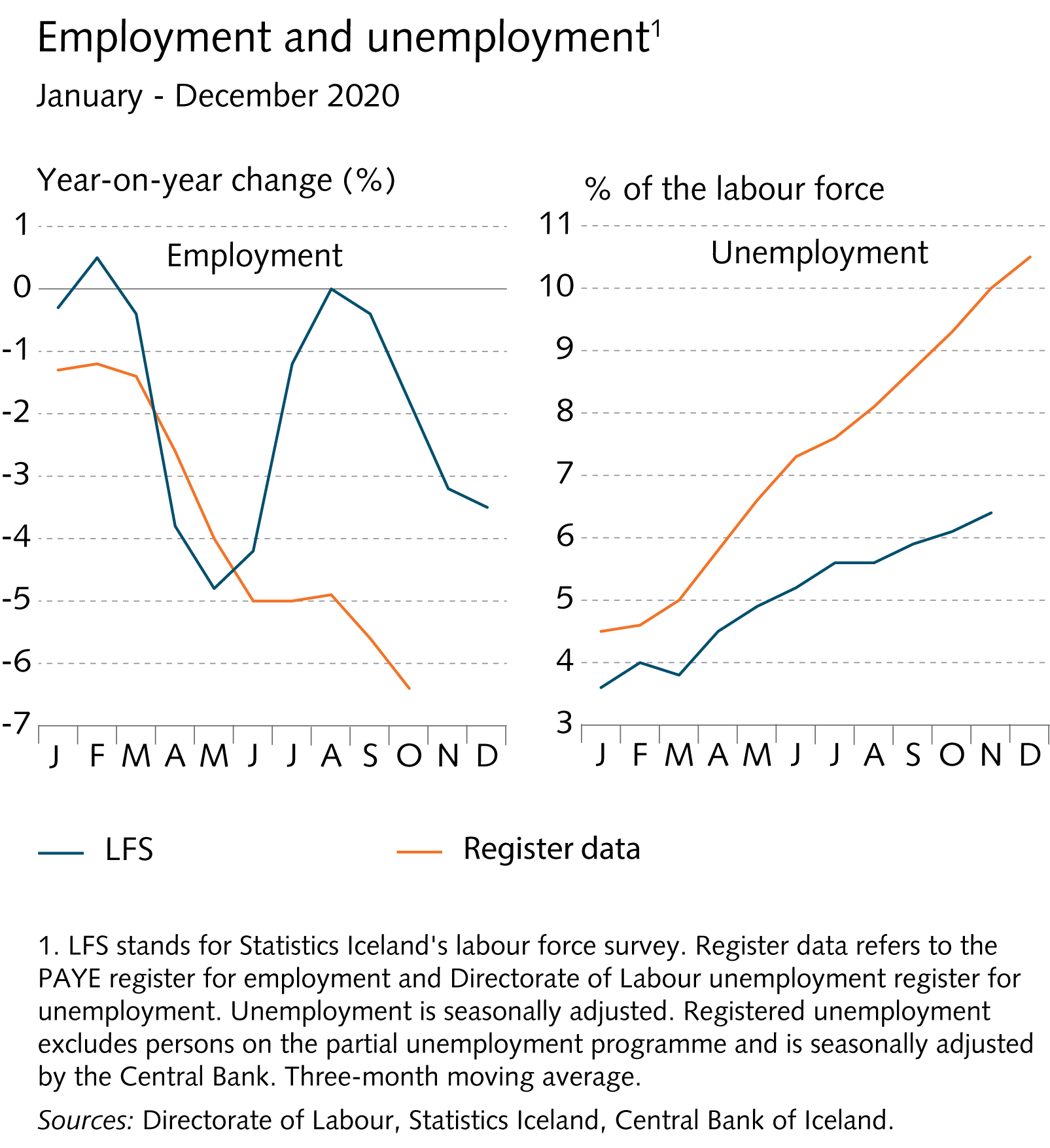 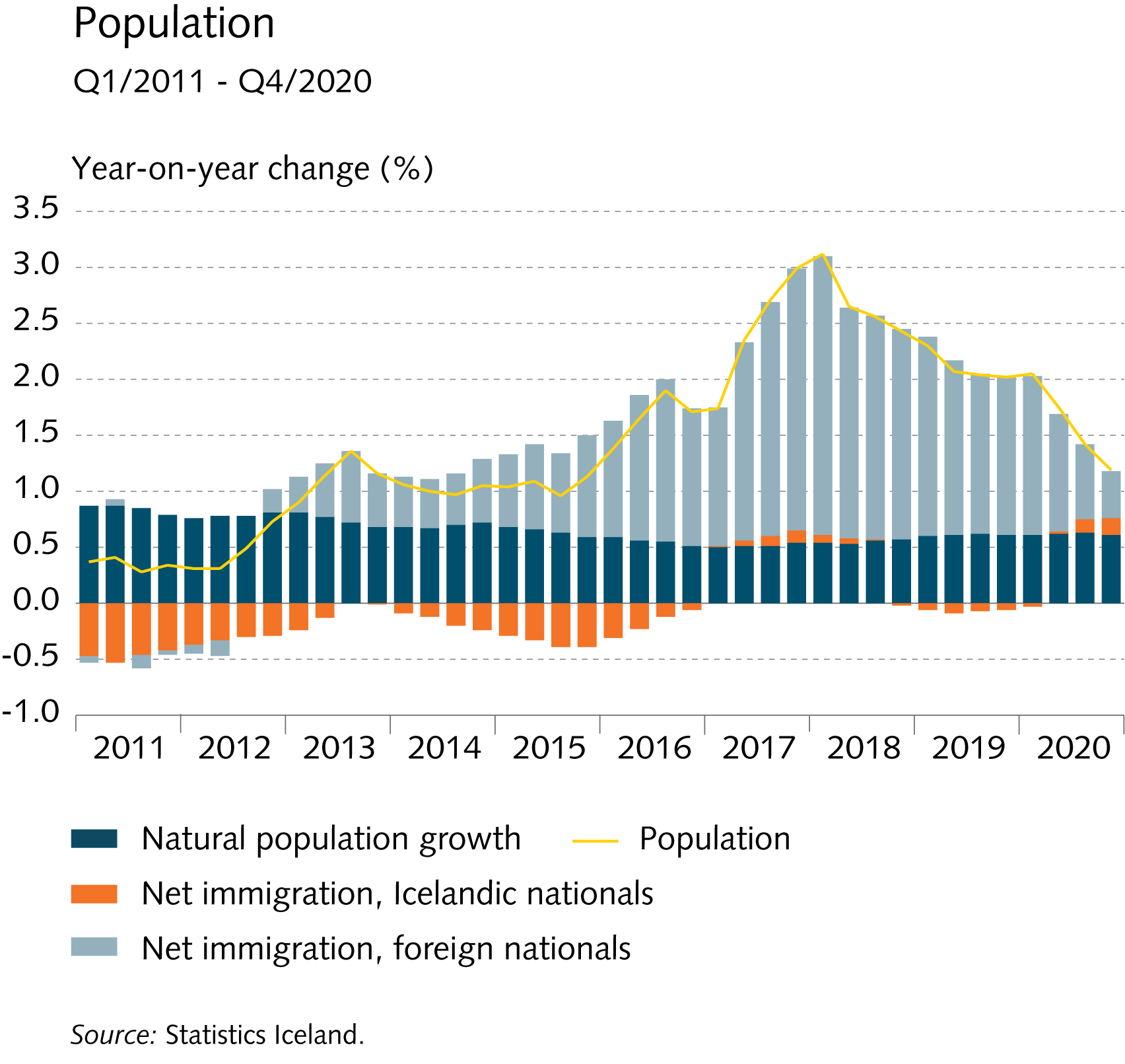 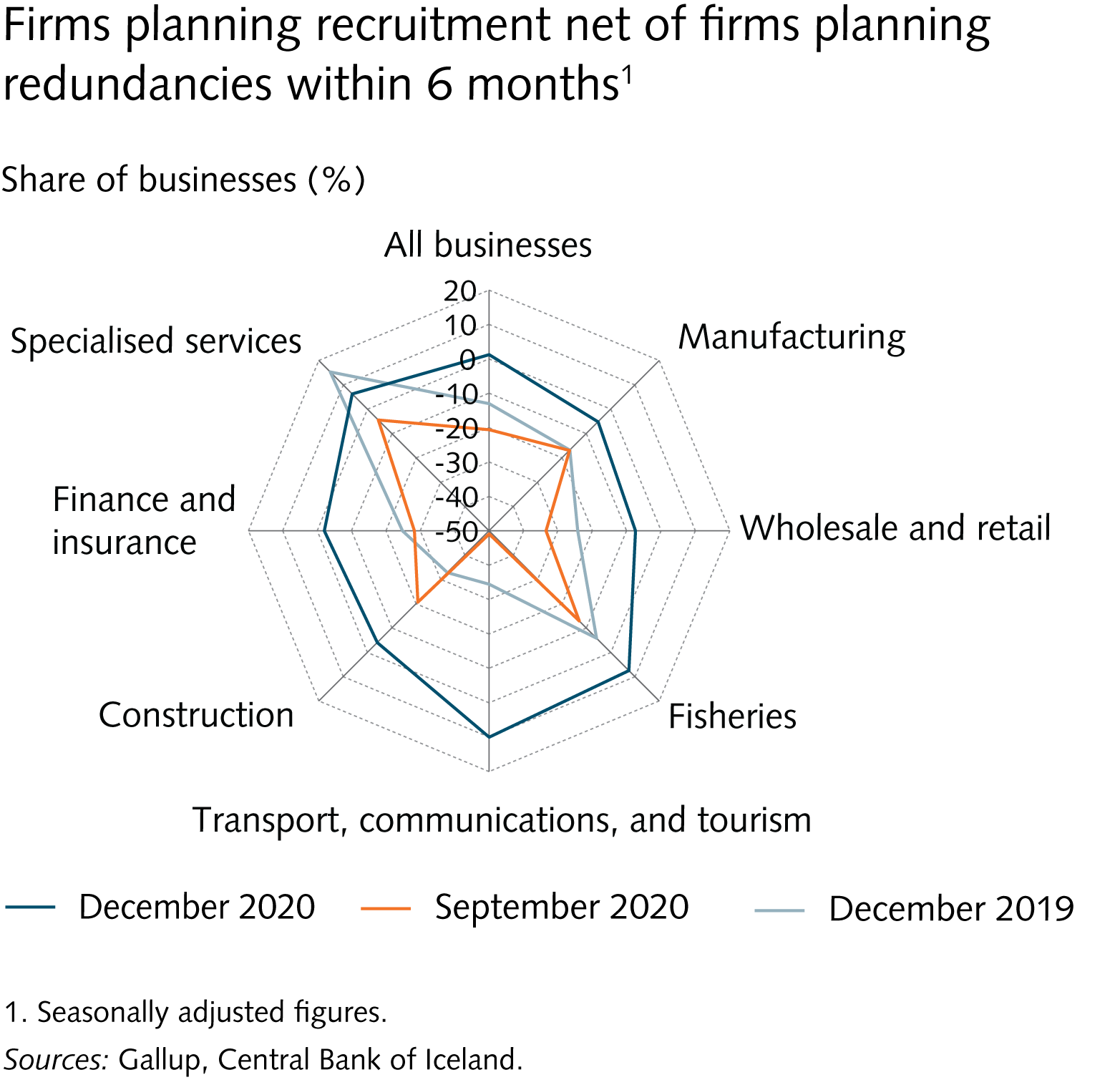 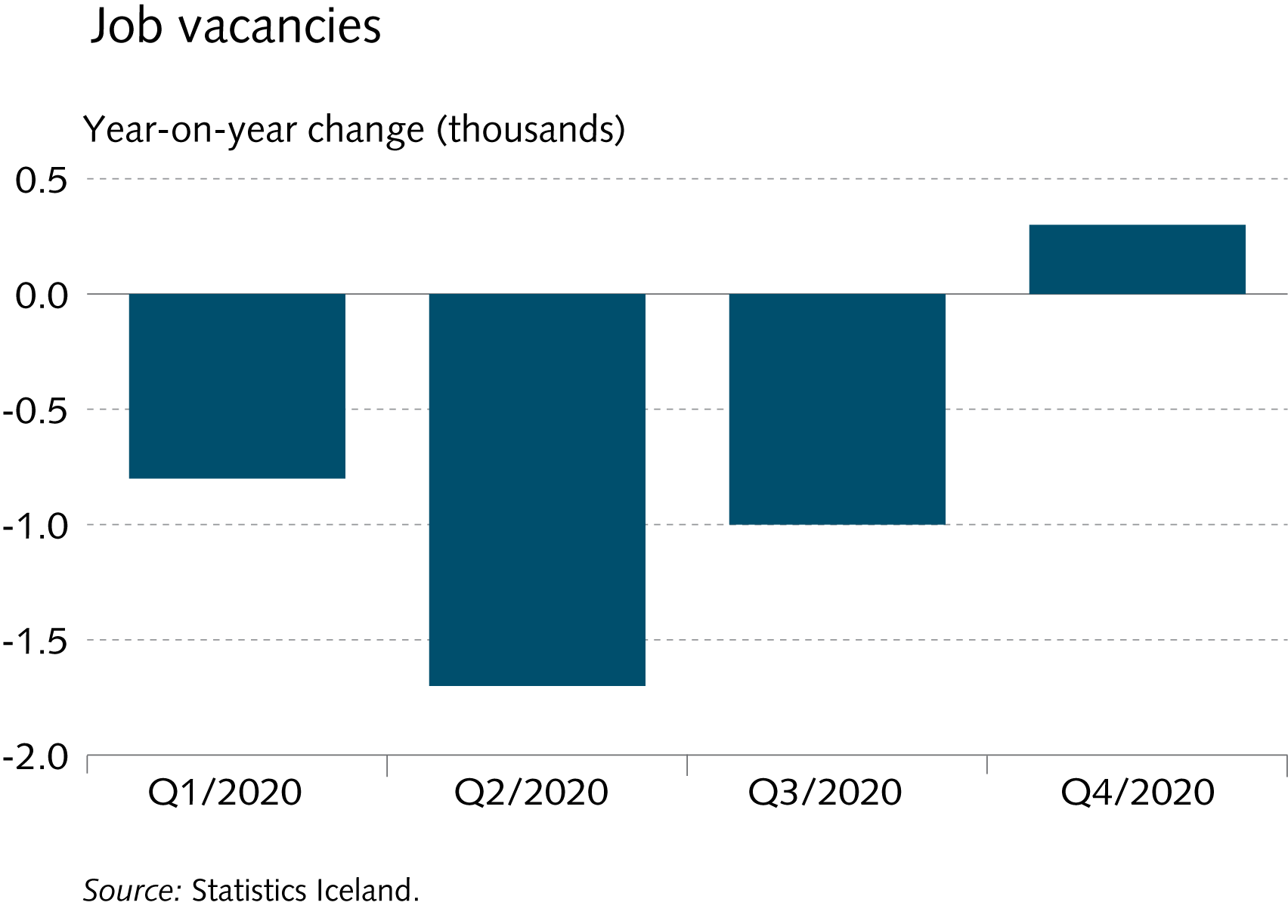 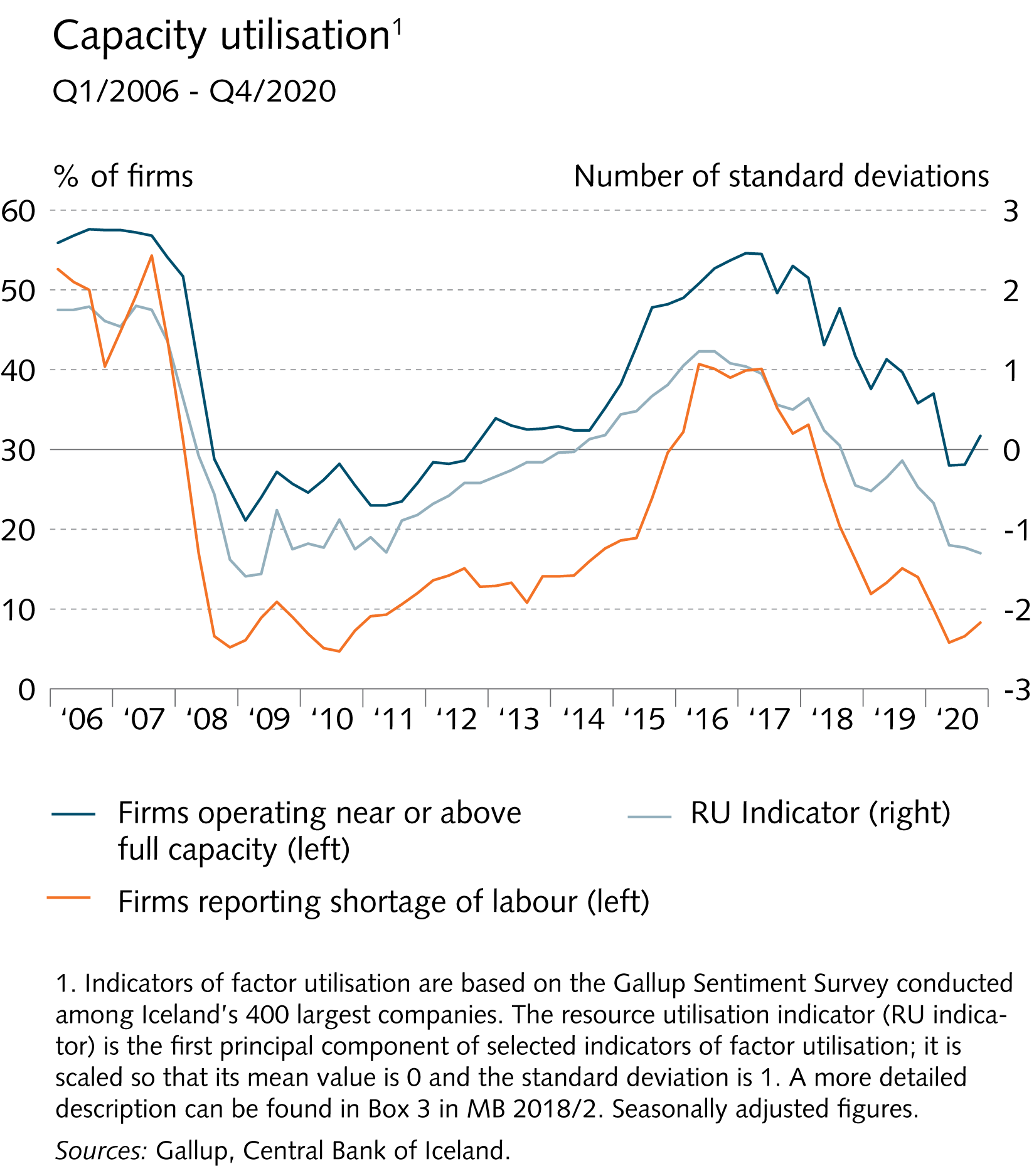 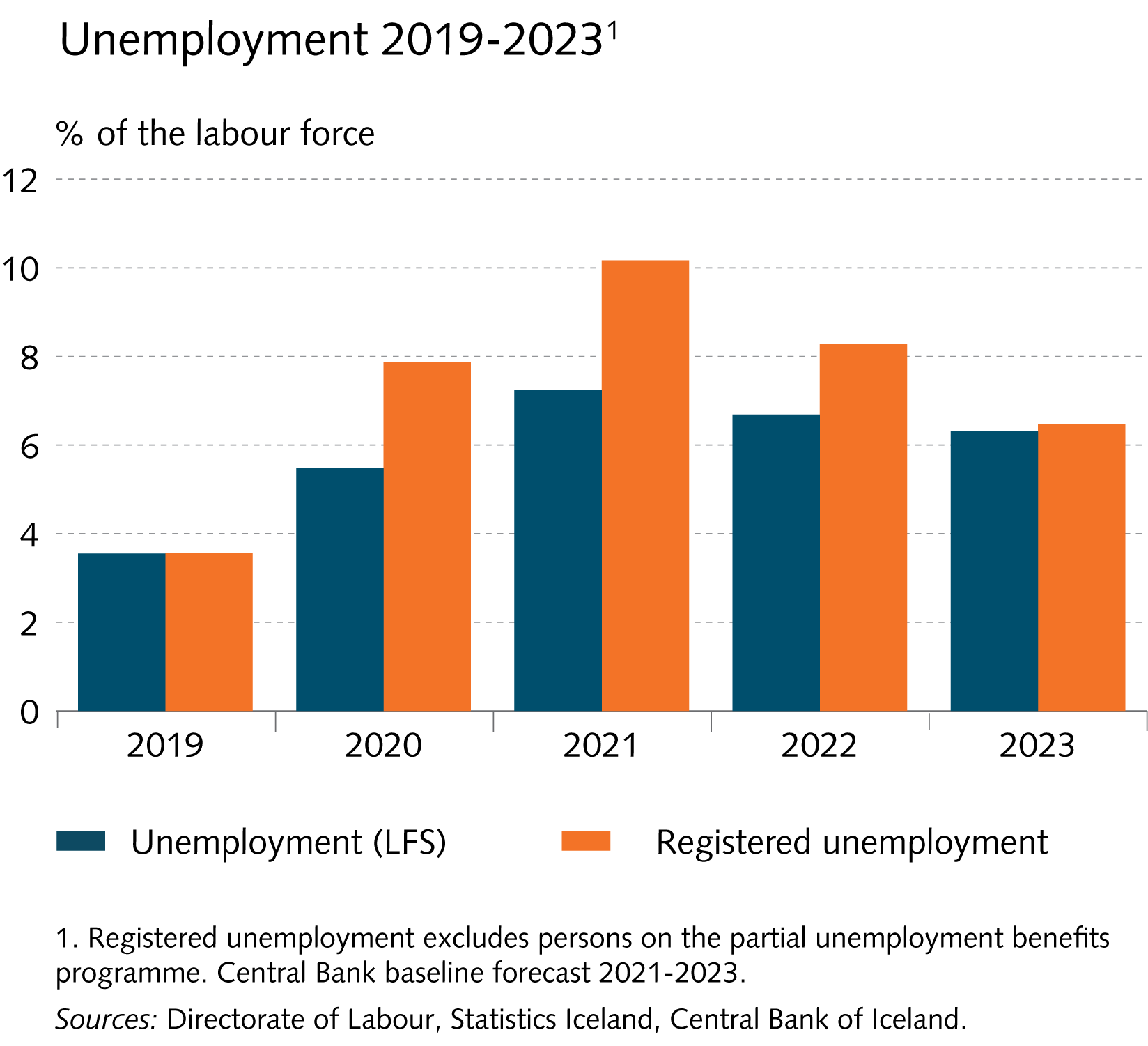 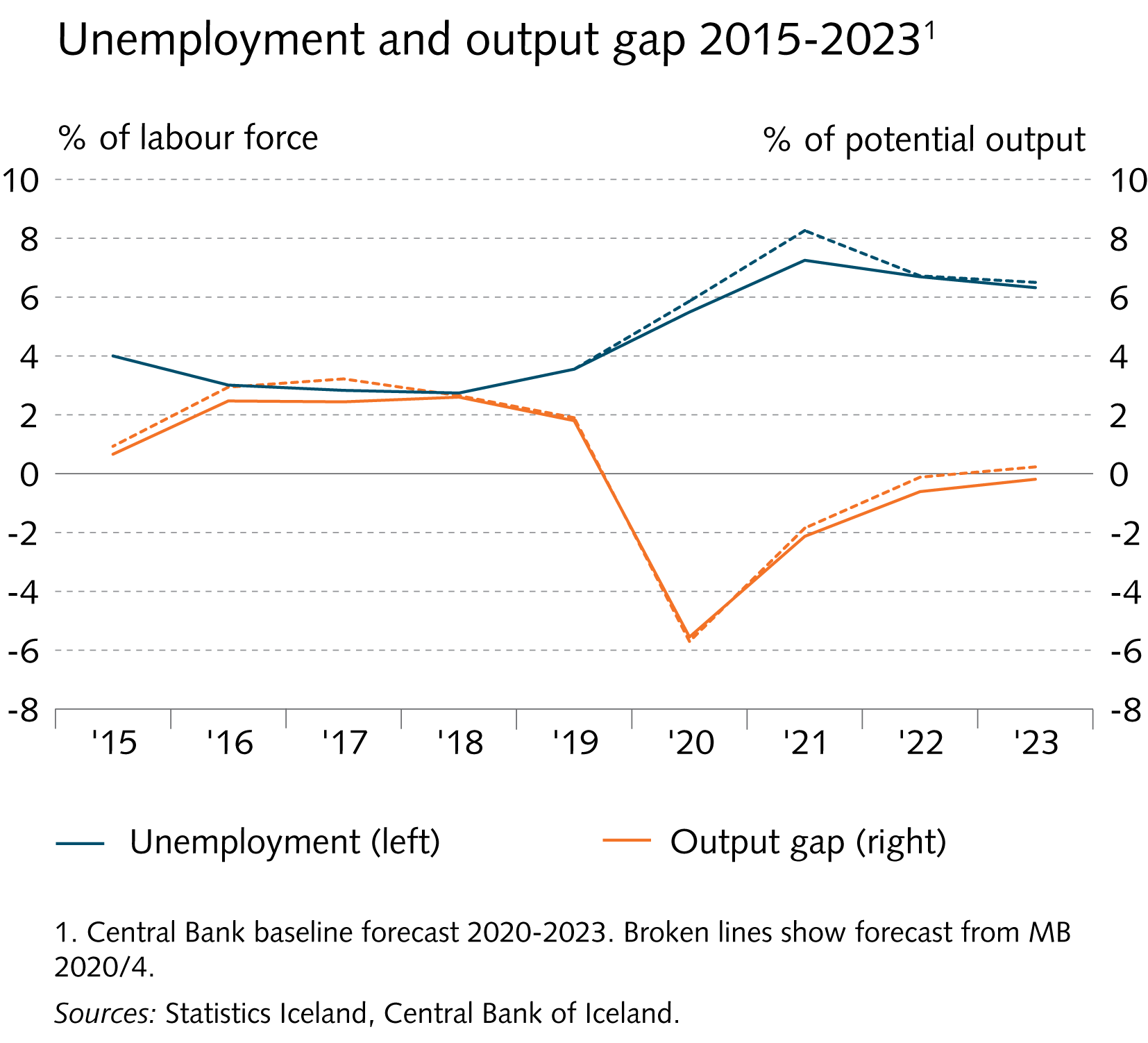 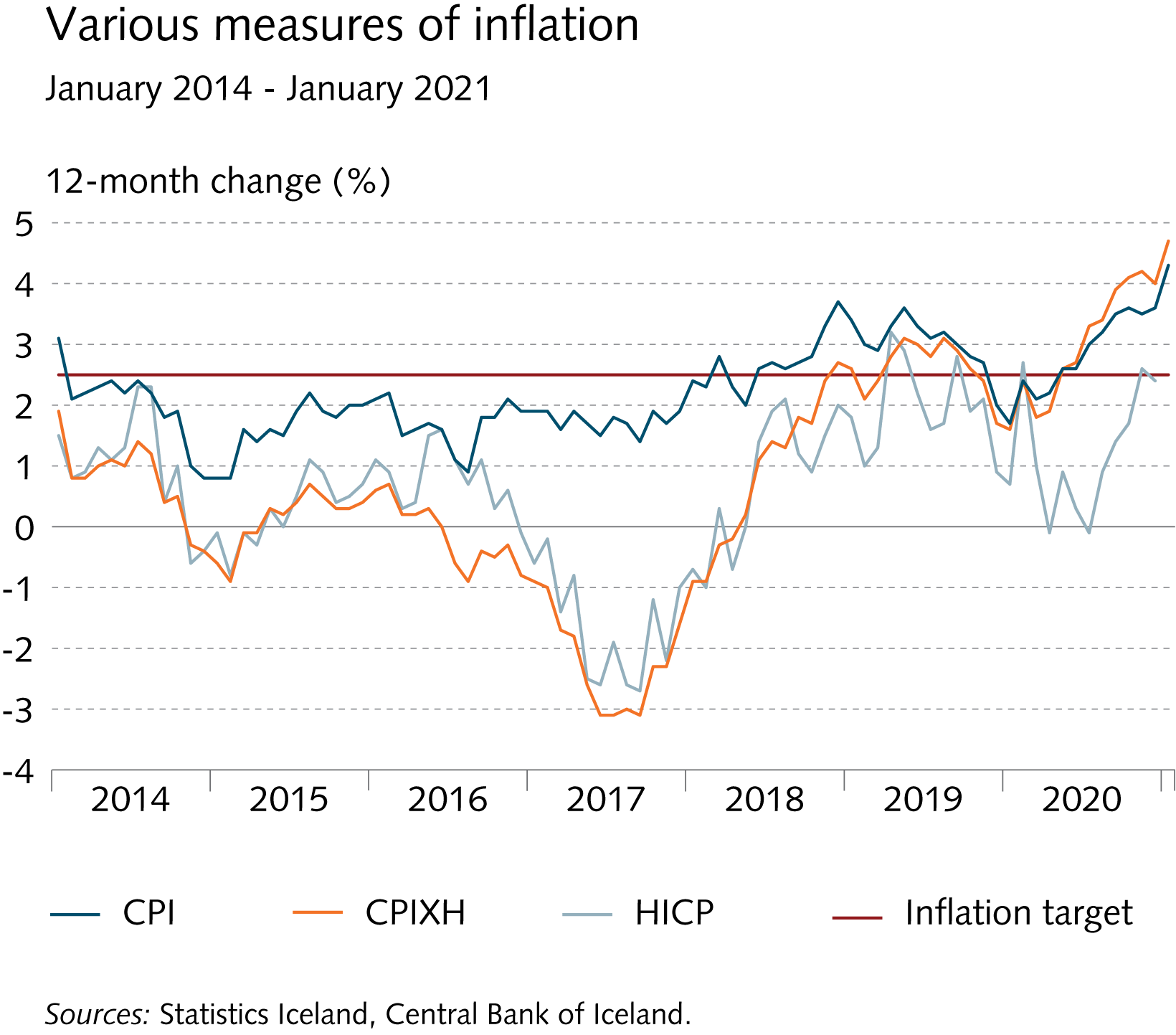 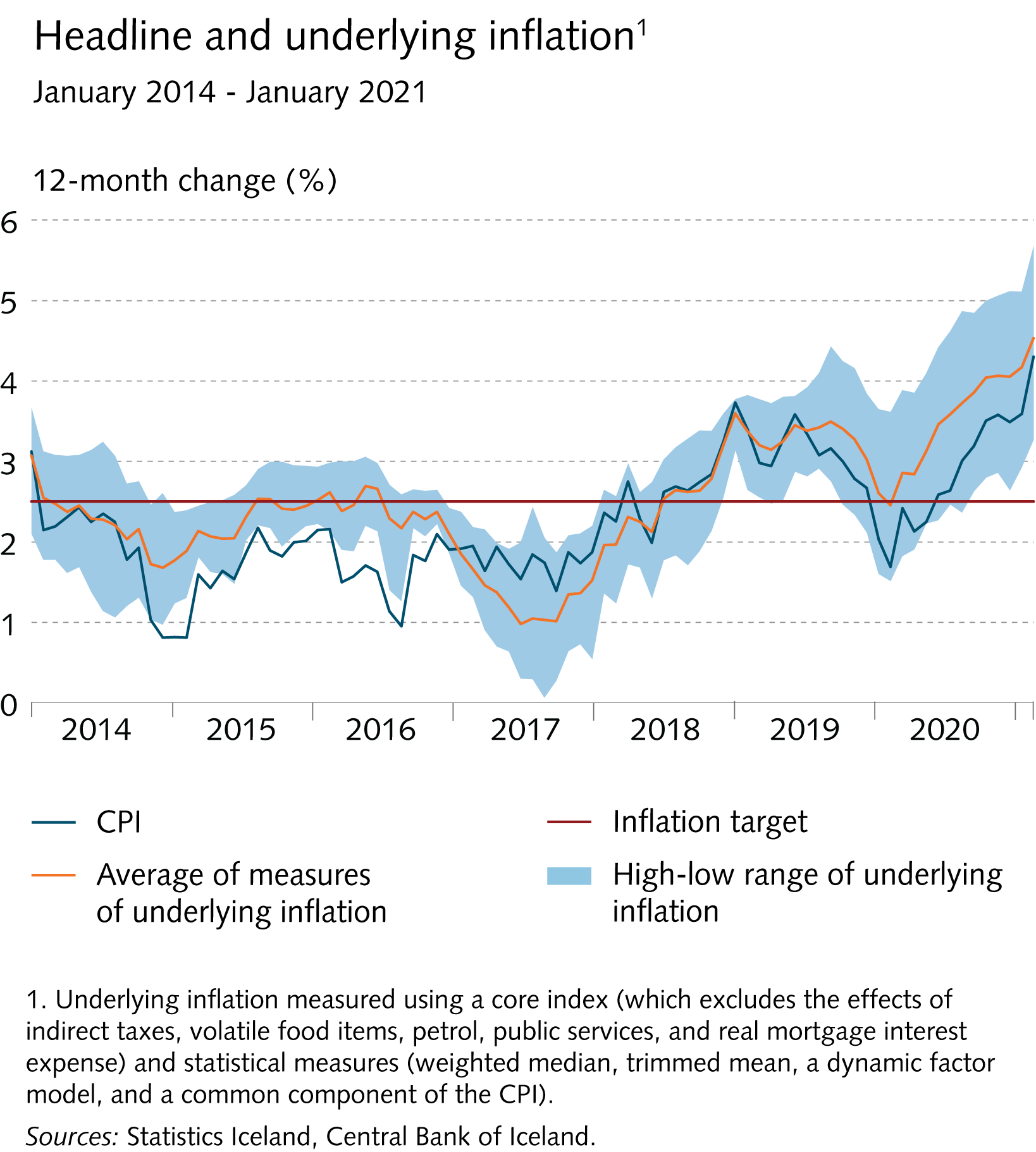 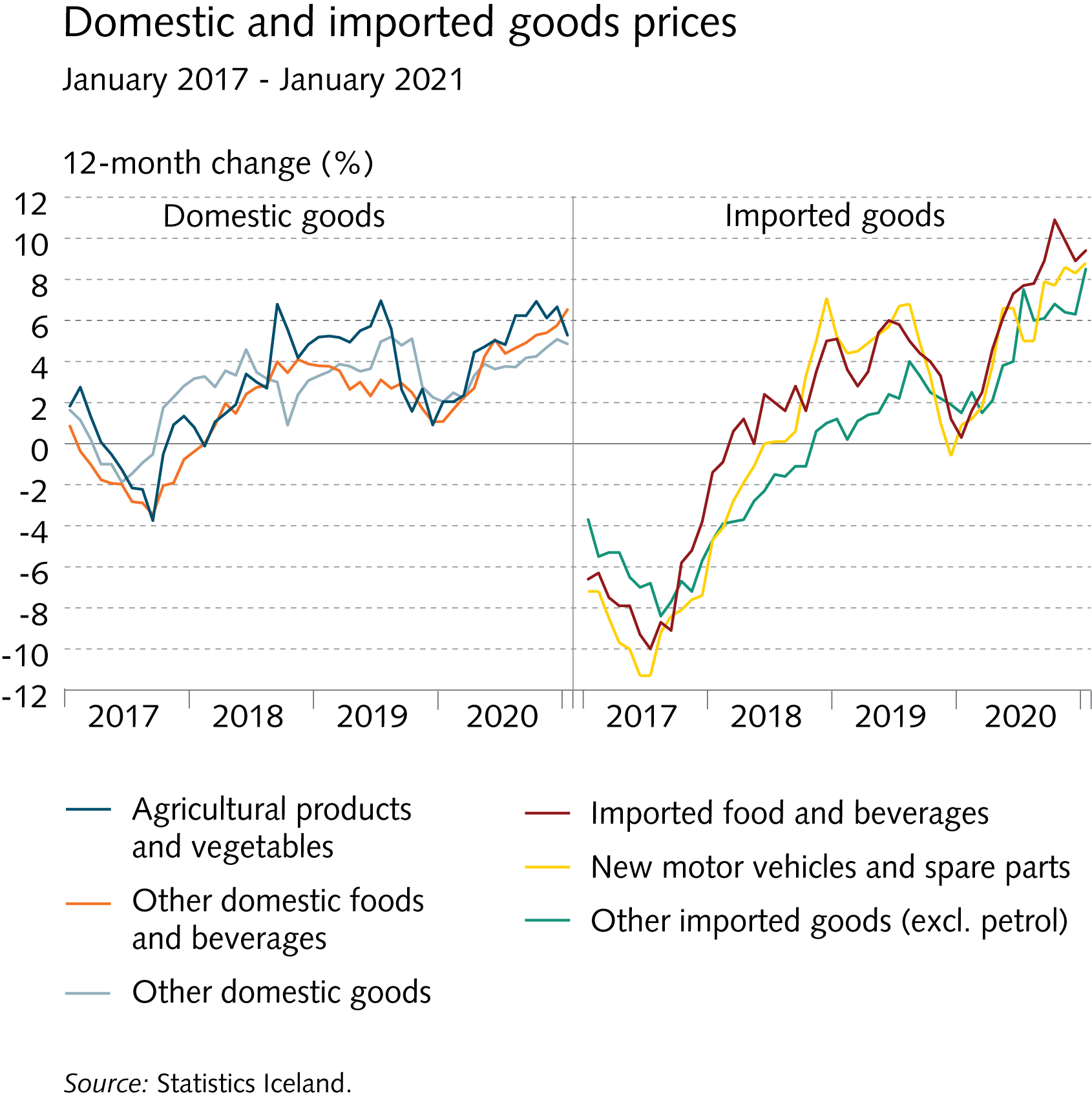 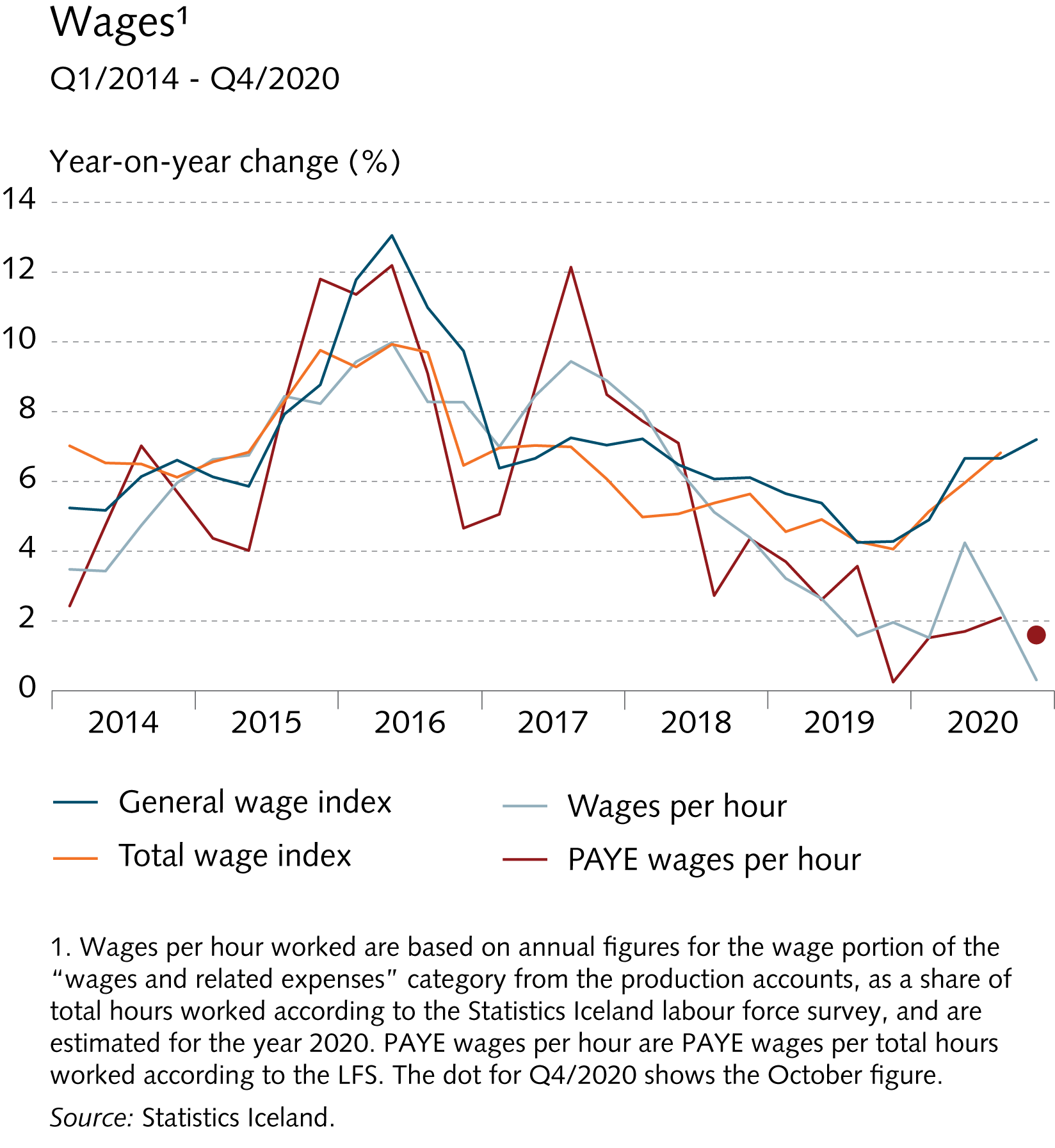 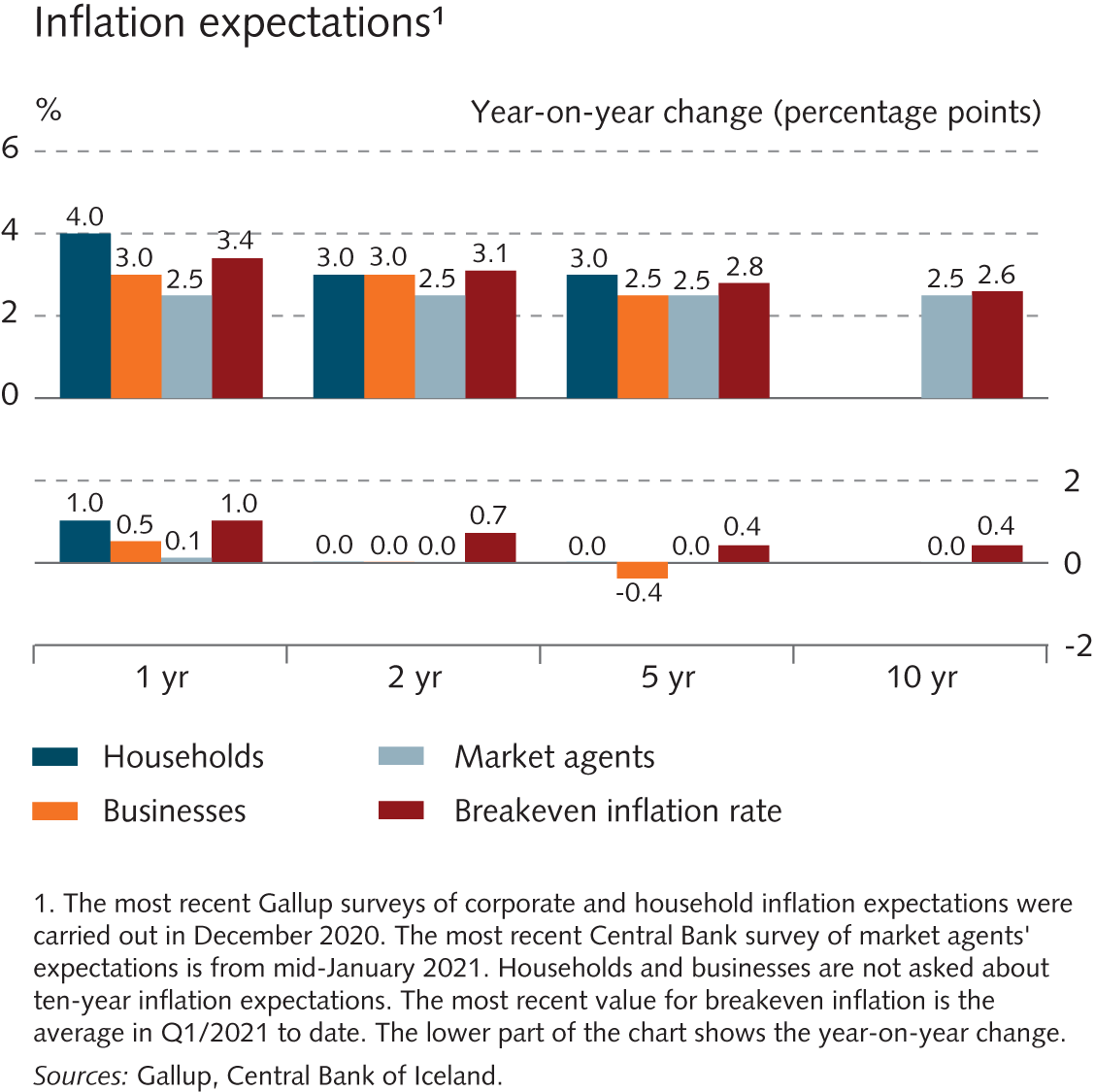 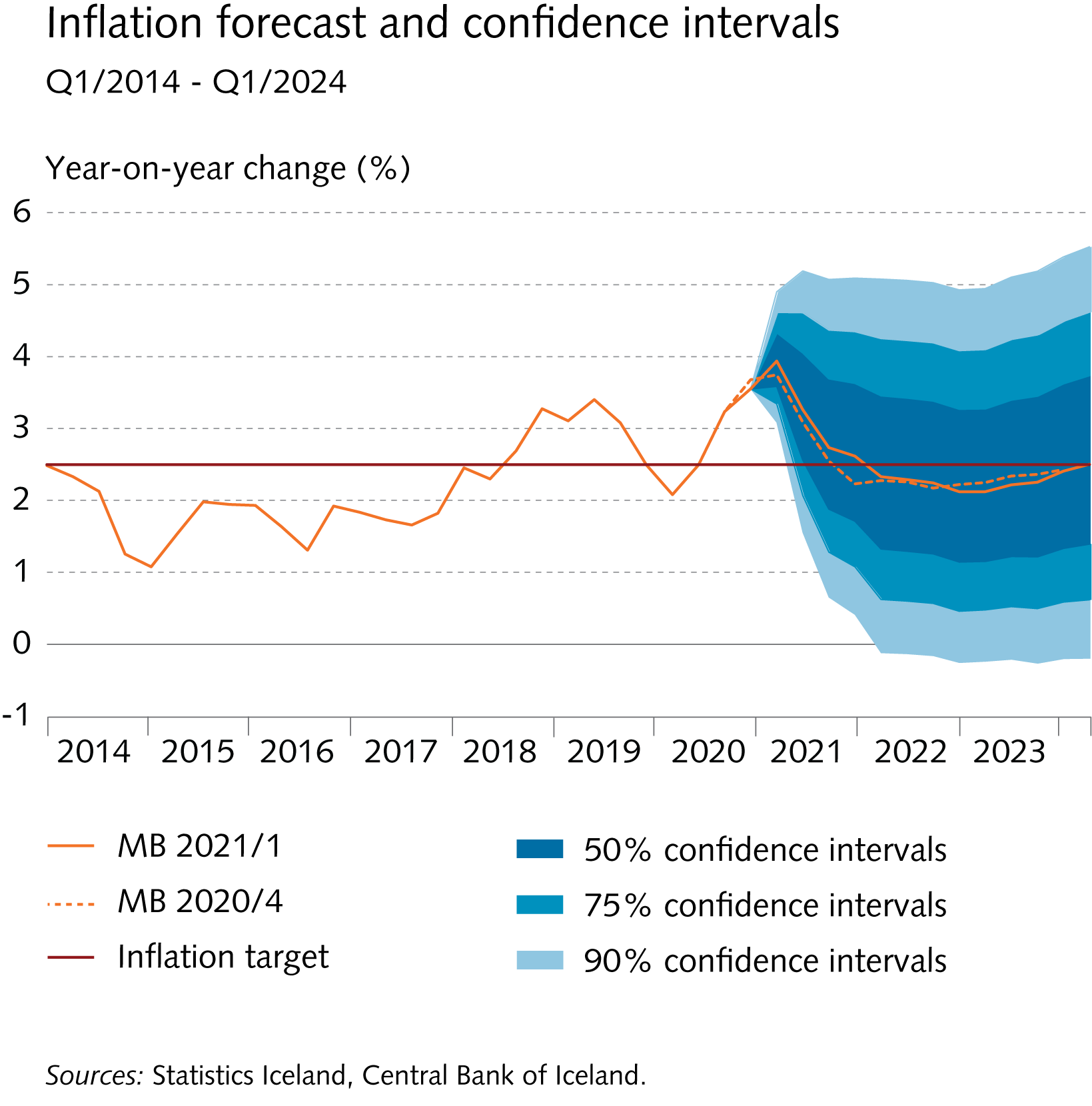 Appendix 1 Snapshots of domestic and foreign economic activity in the midst of a global pandemic
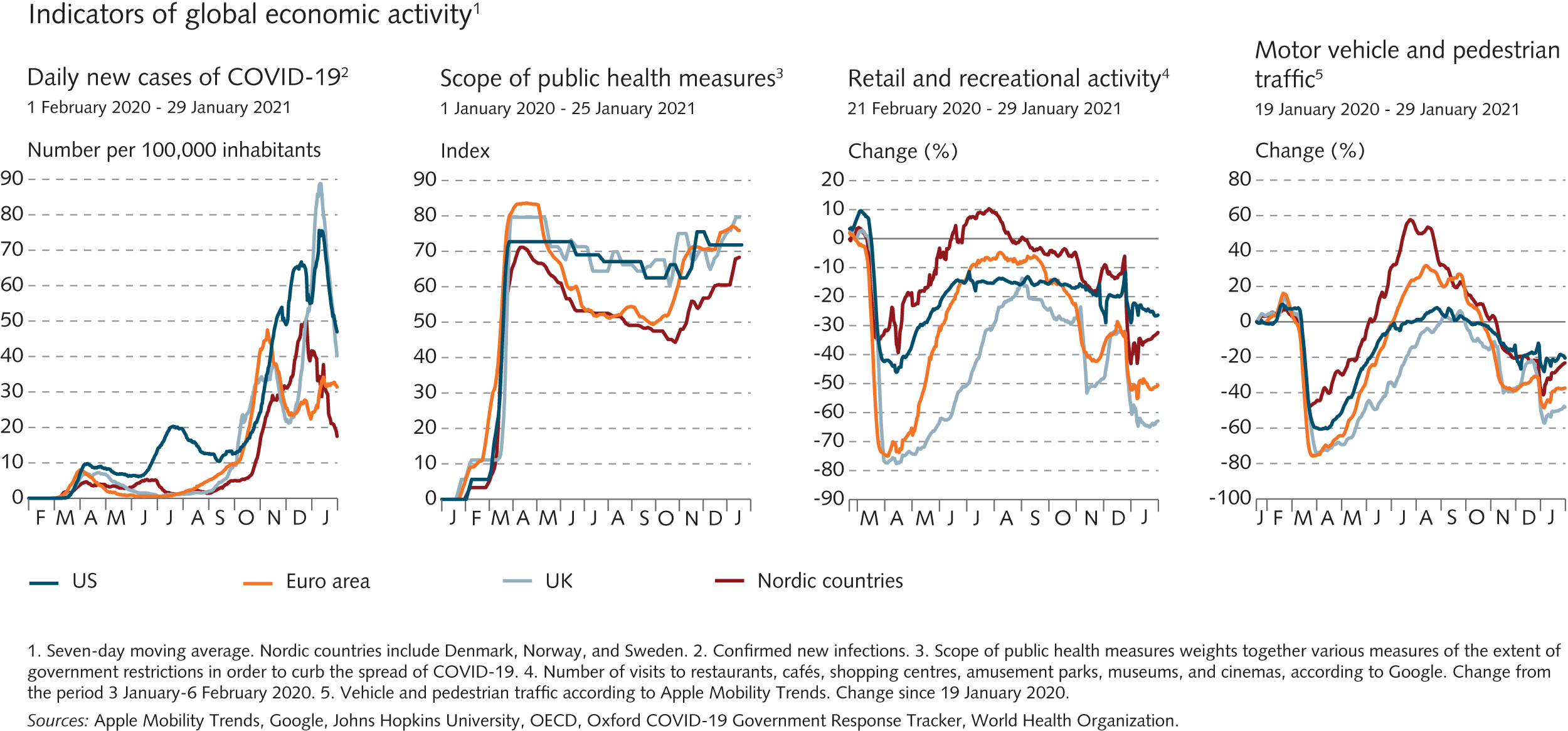 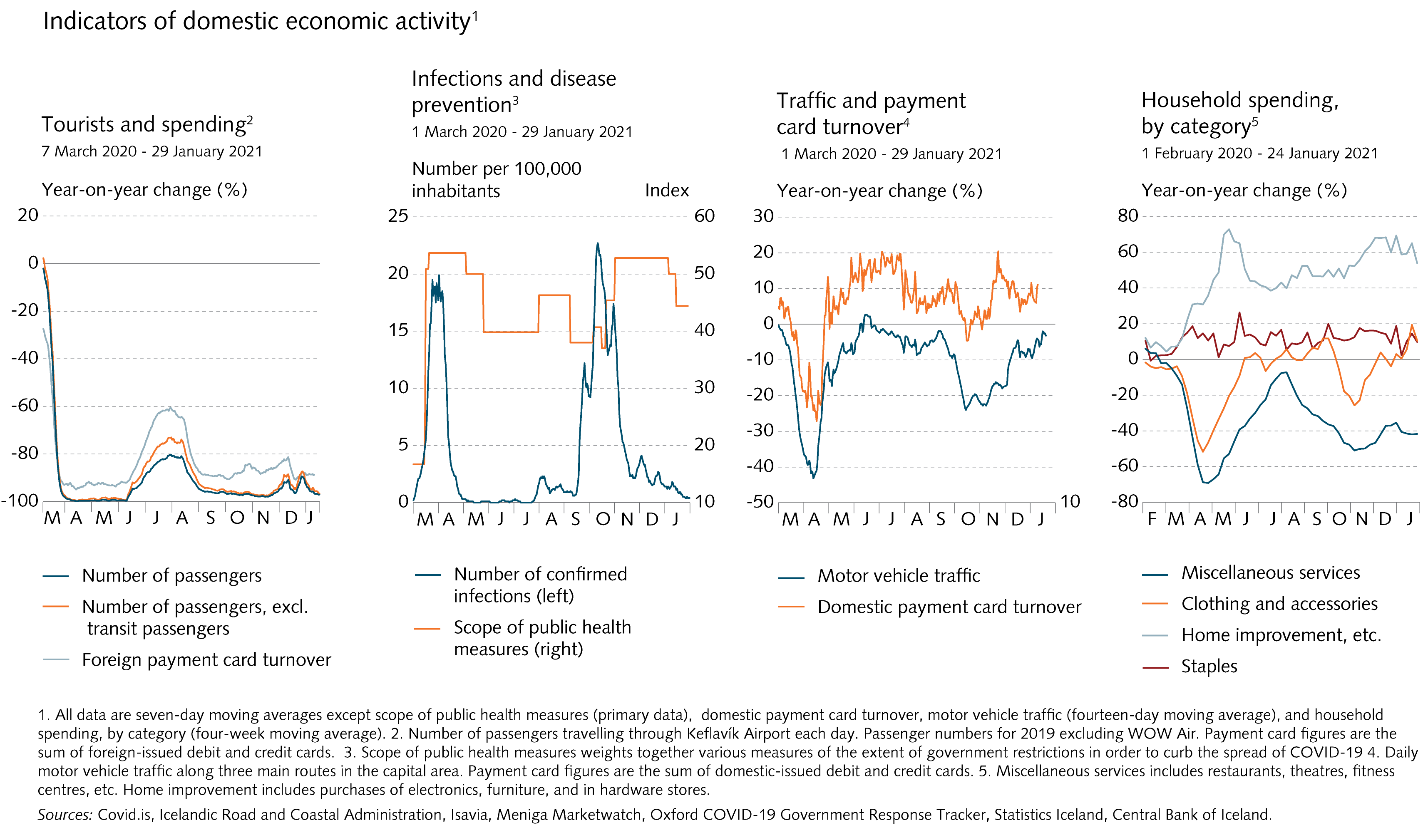 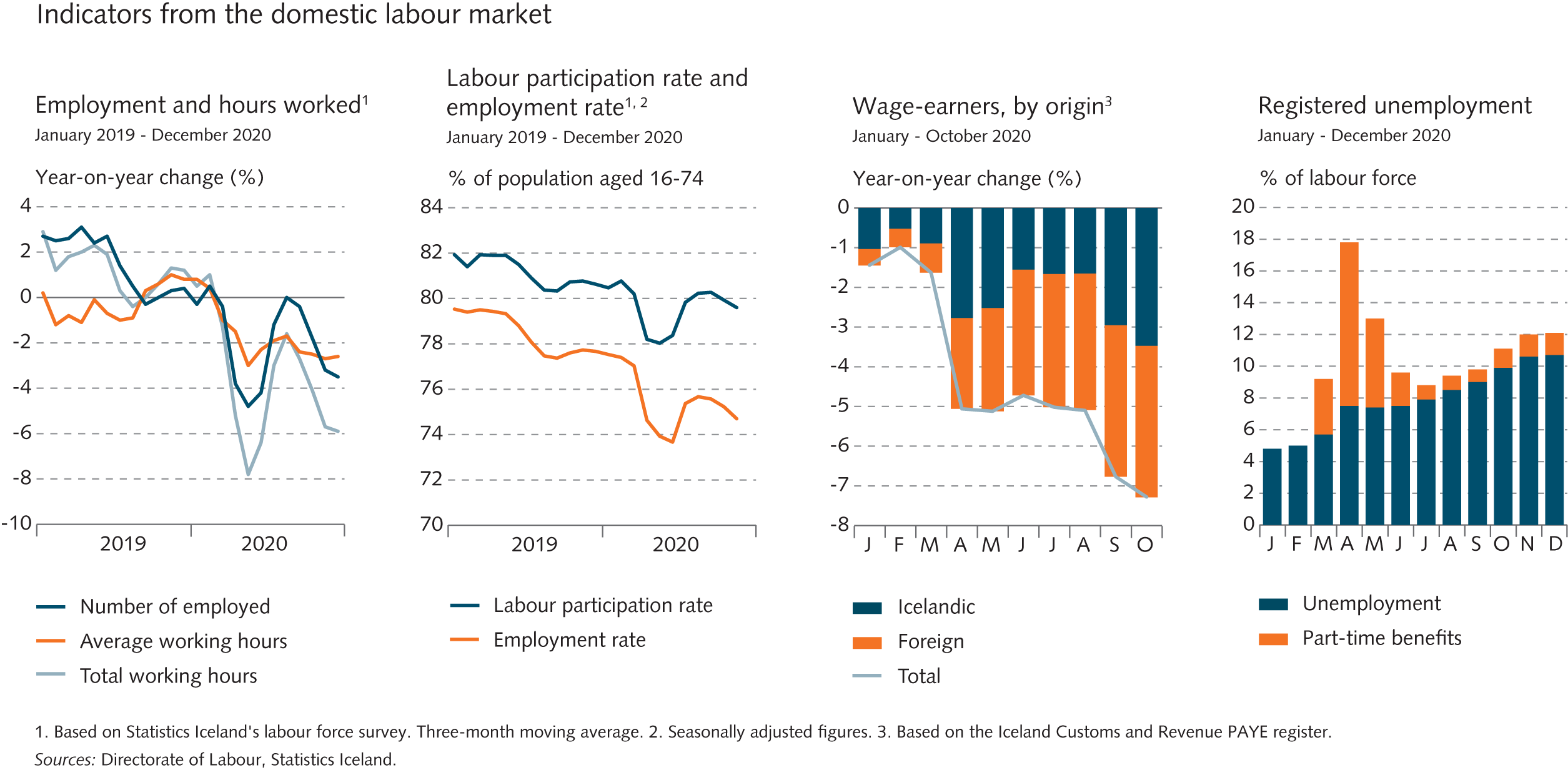